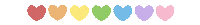 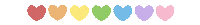 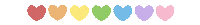 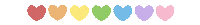 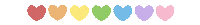 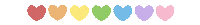 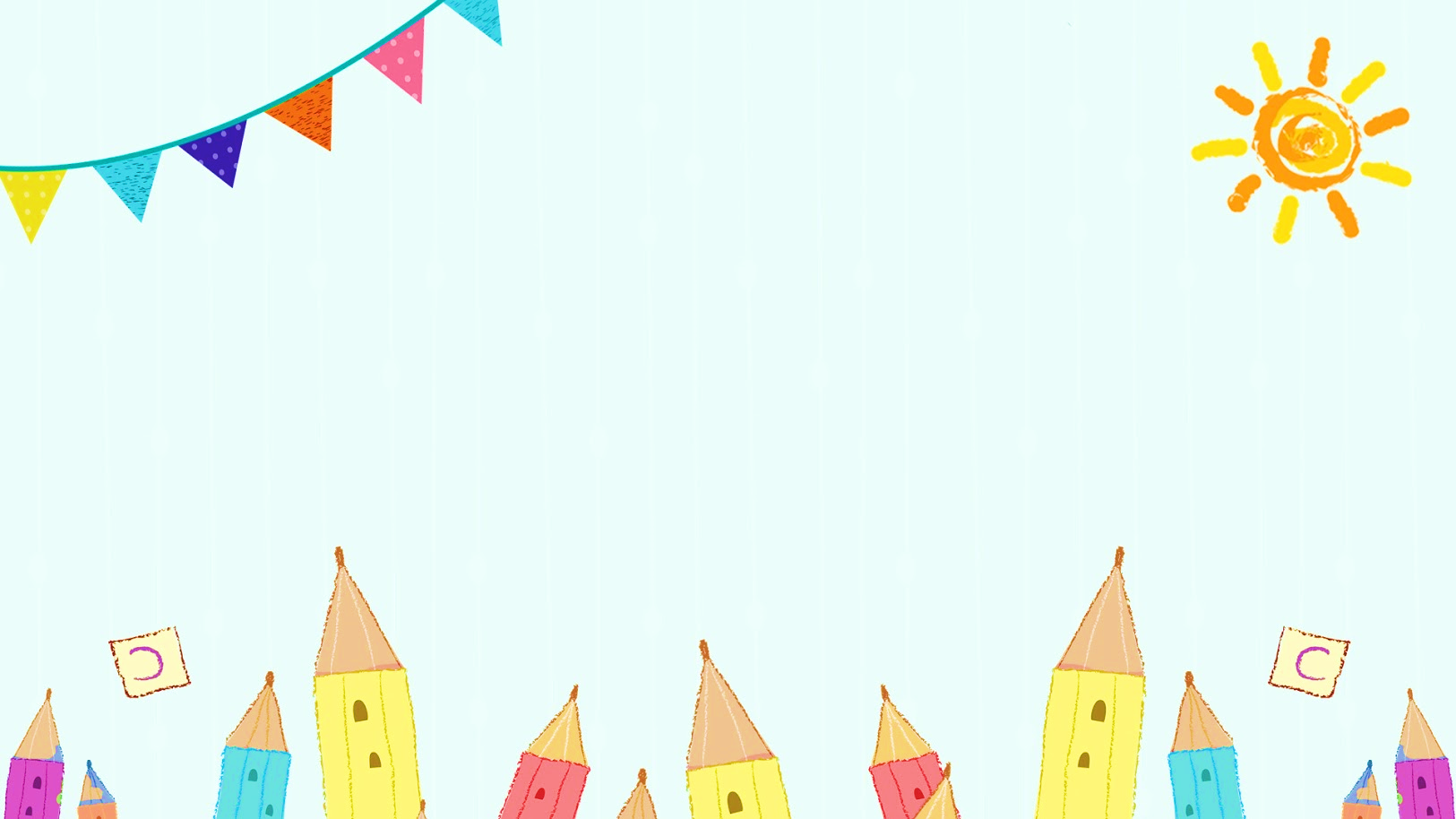 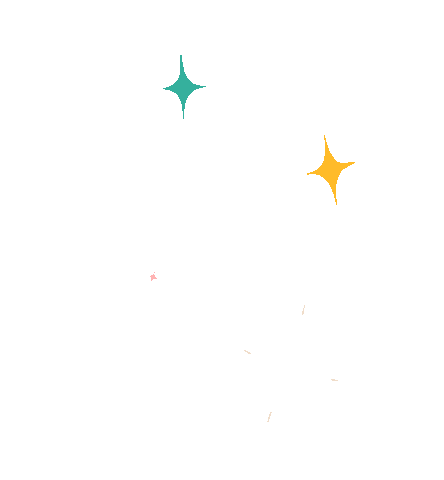 Chào mừng các con đến với tiết
TIẾNG VIỆT 1
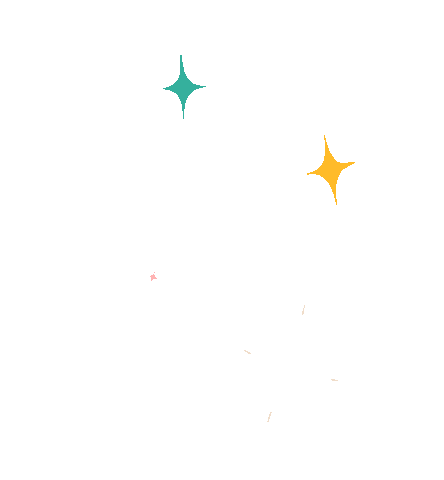 Bài 74: oa - oe
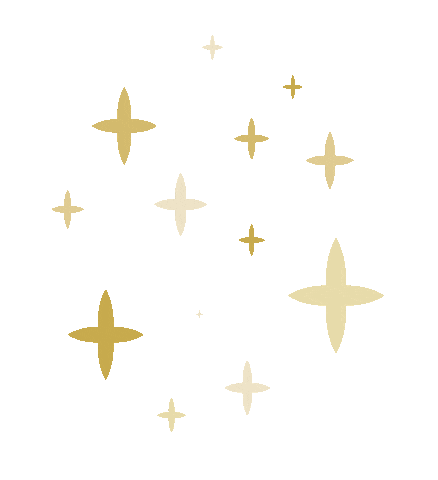 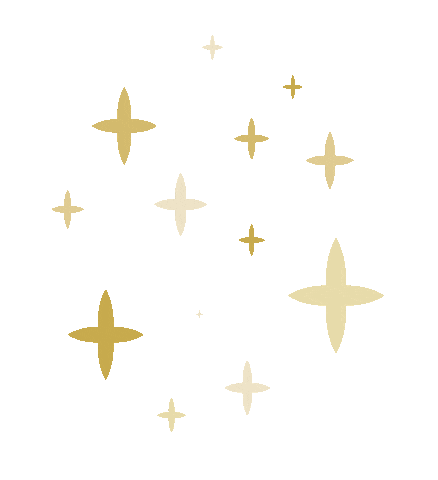 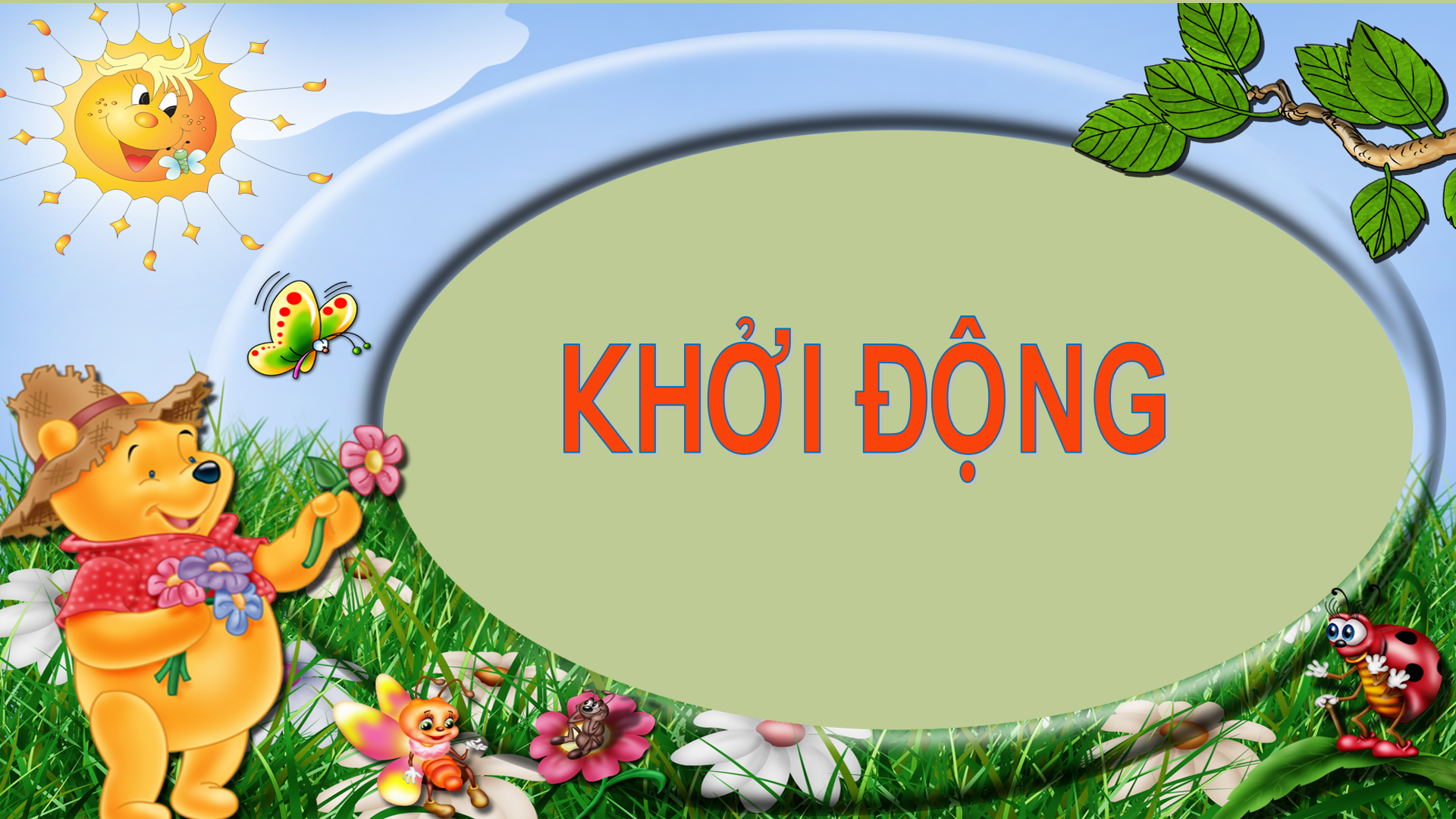 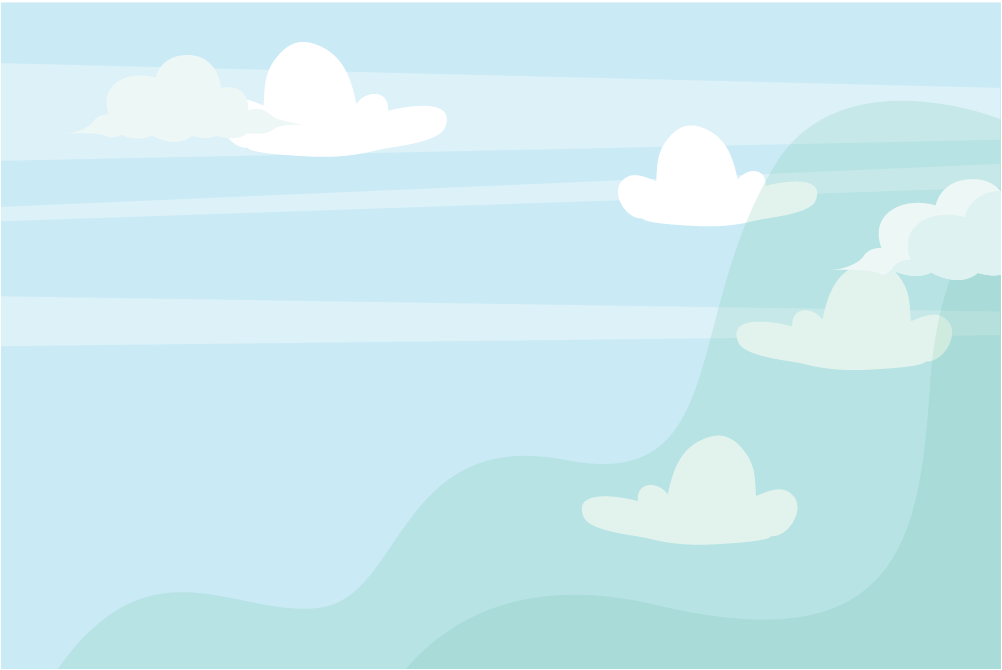 Con hãy đọc:
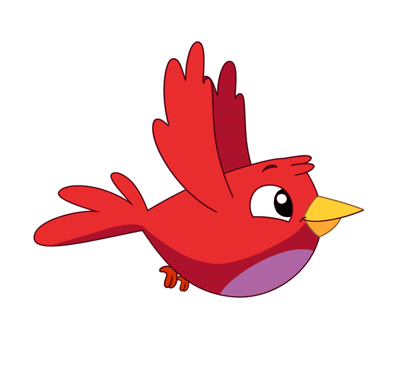 khu vườn, hạt sương,
con đường.
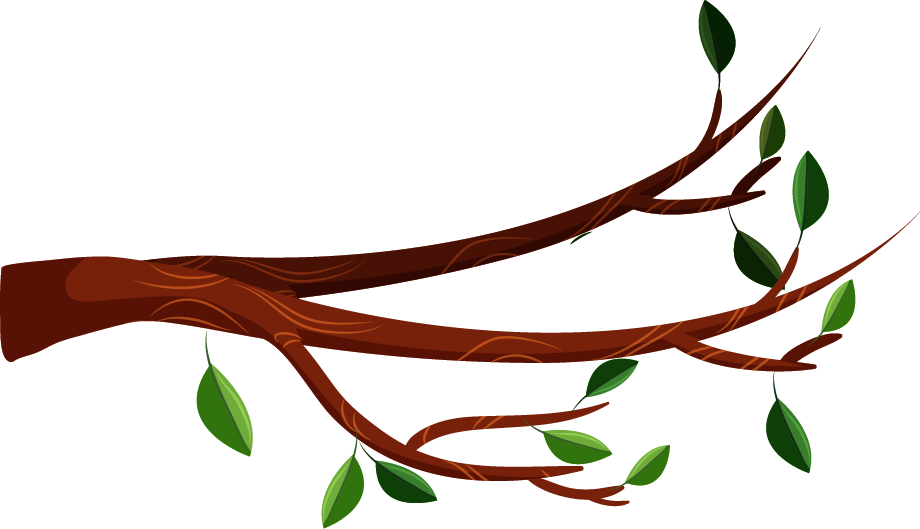 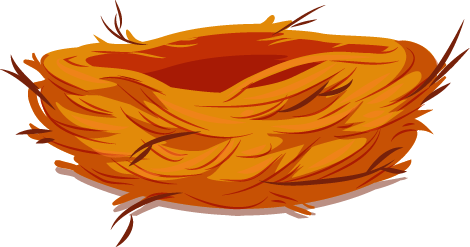 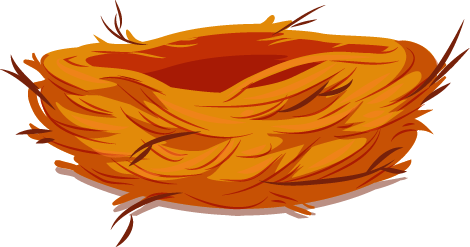 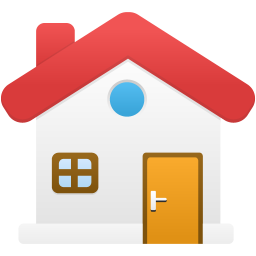 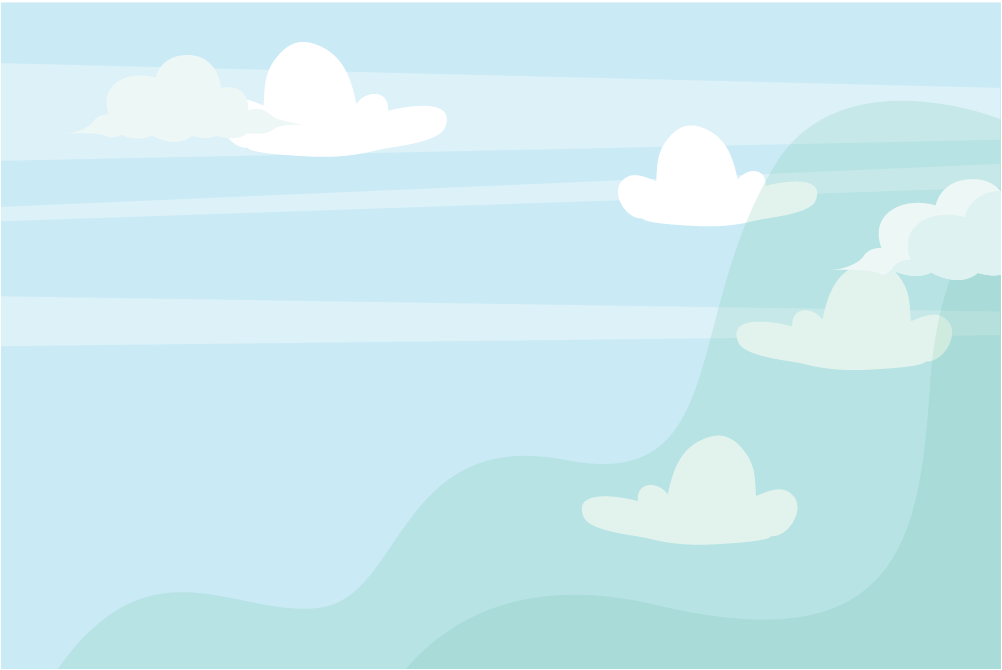 Con hãy đọc:
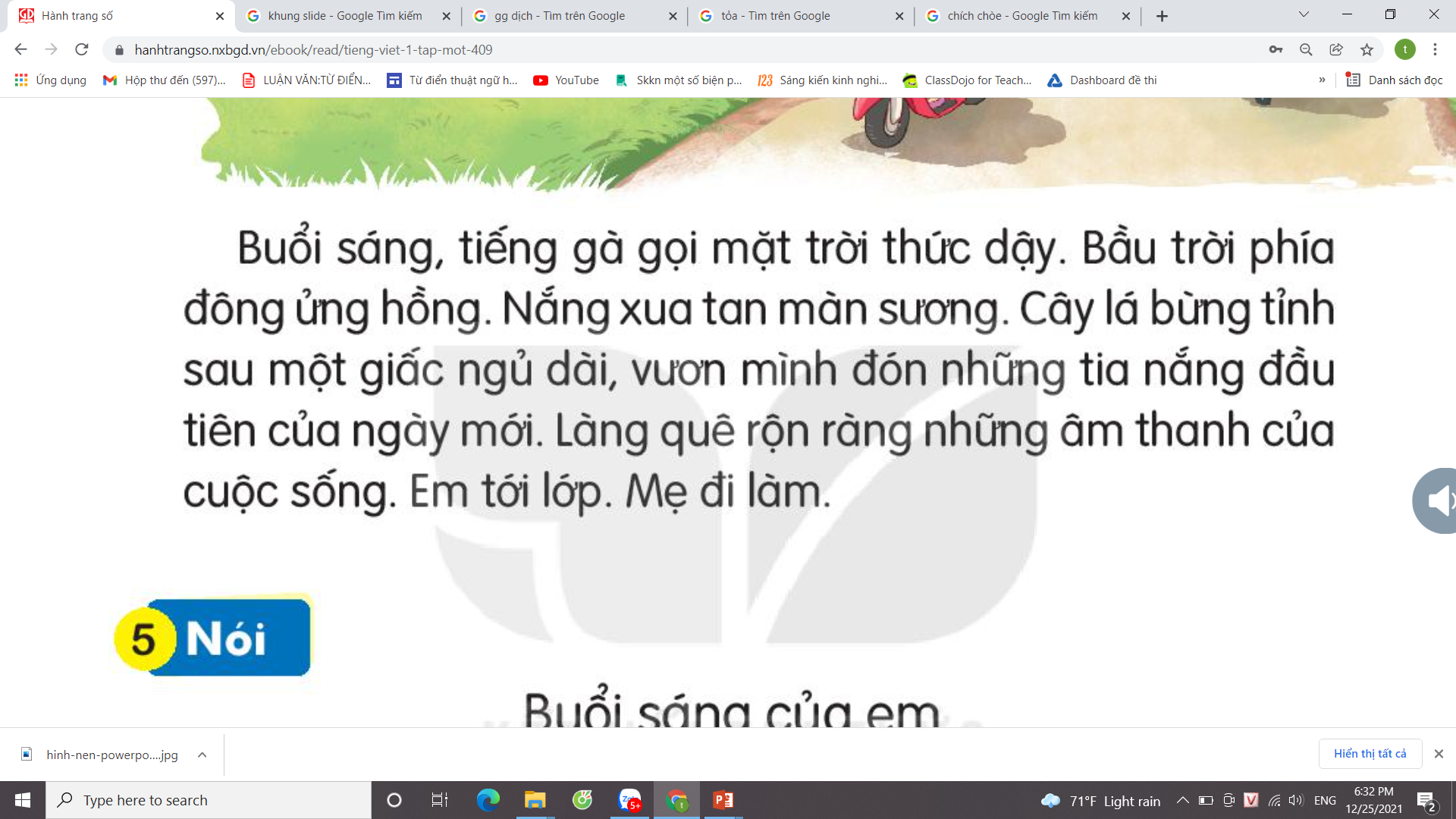 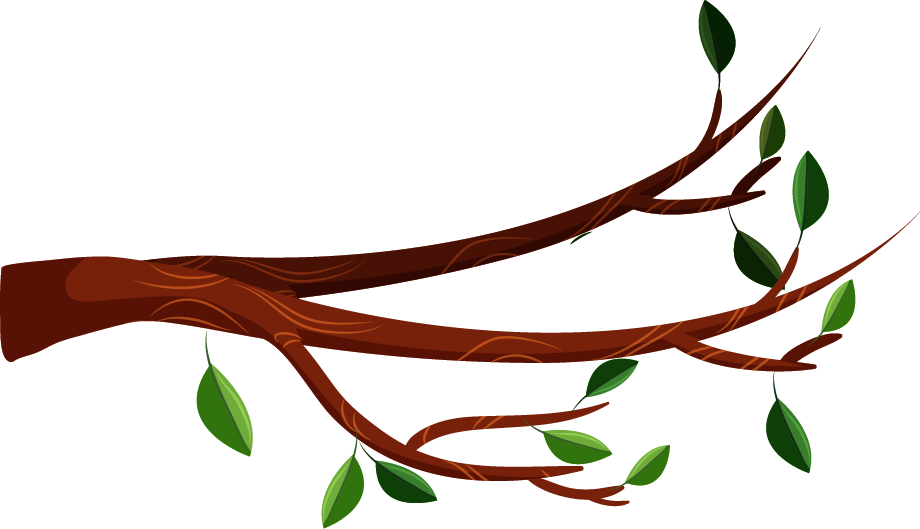 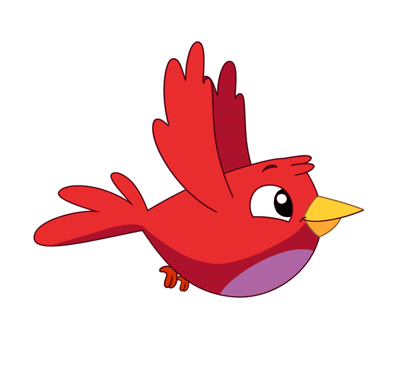 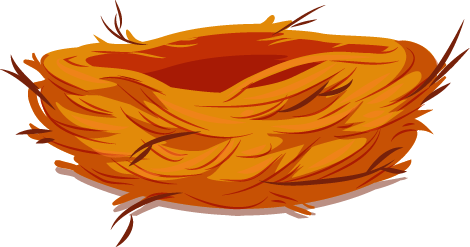 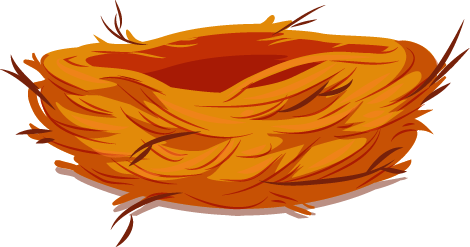 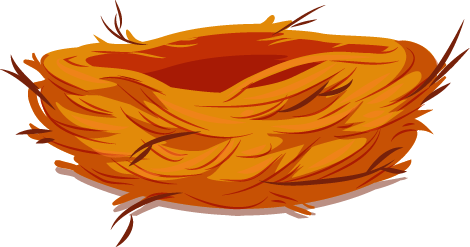 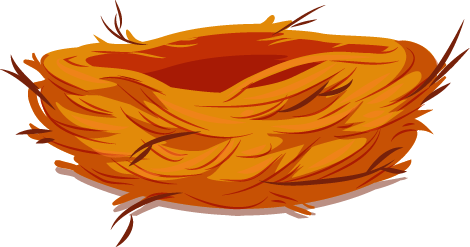 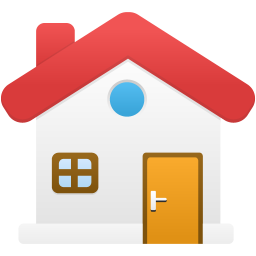 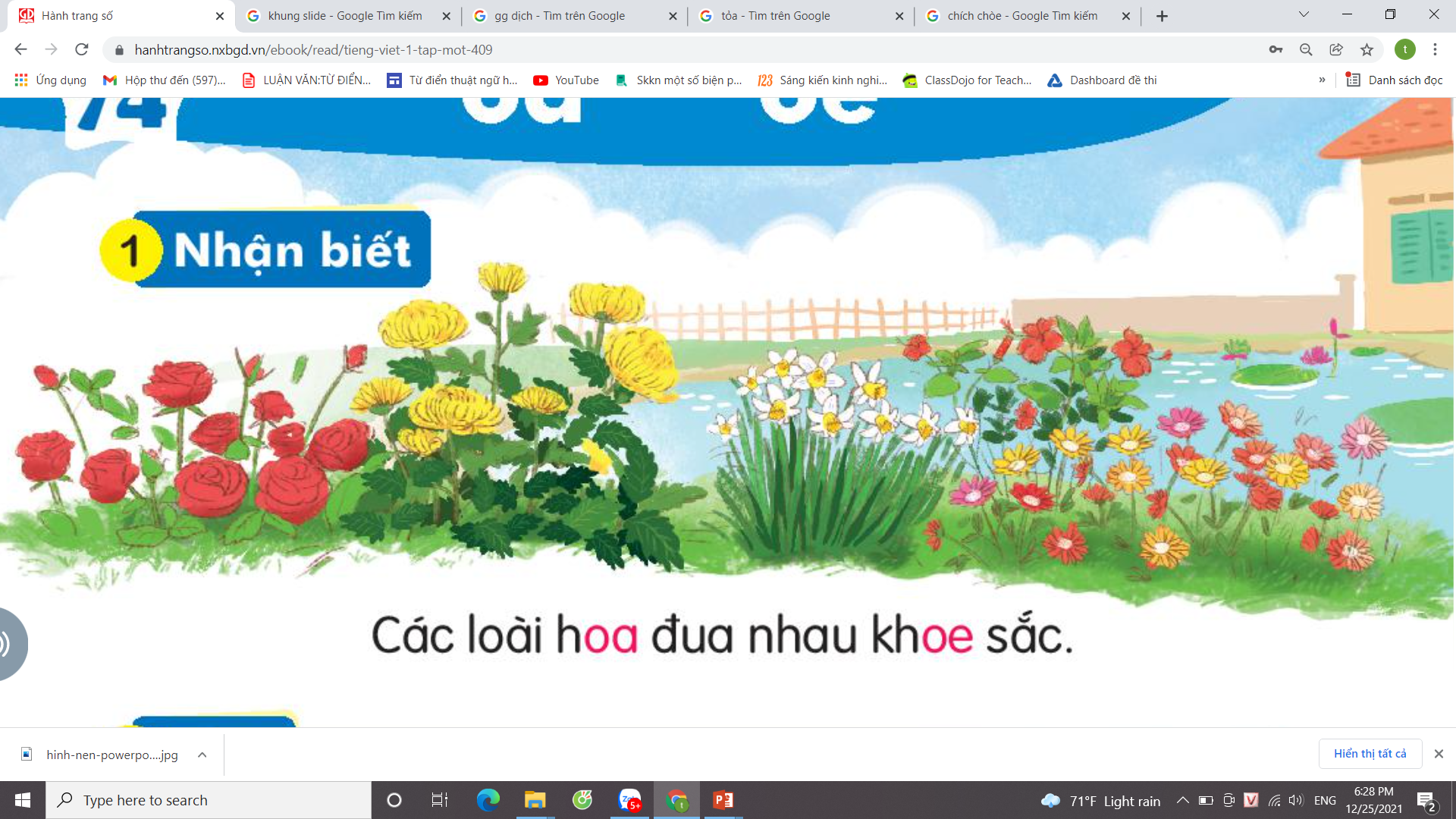 Các loài hoa đua nhau khoe sắc.
oa
oe
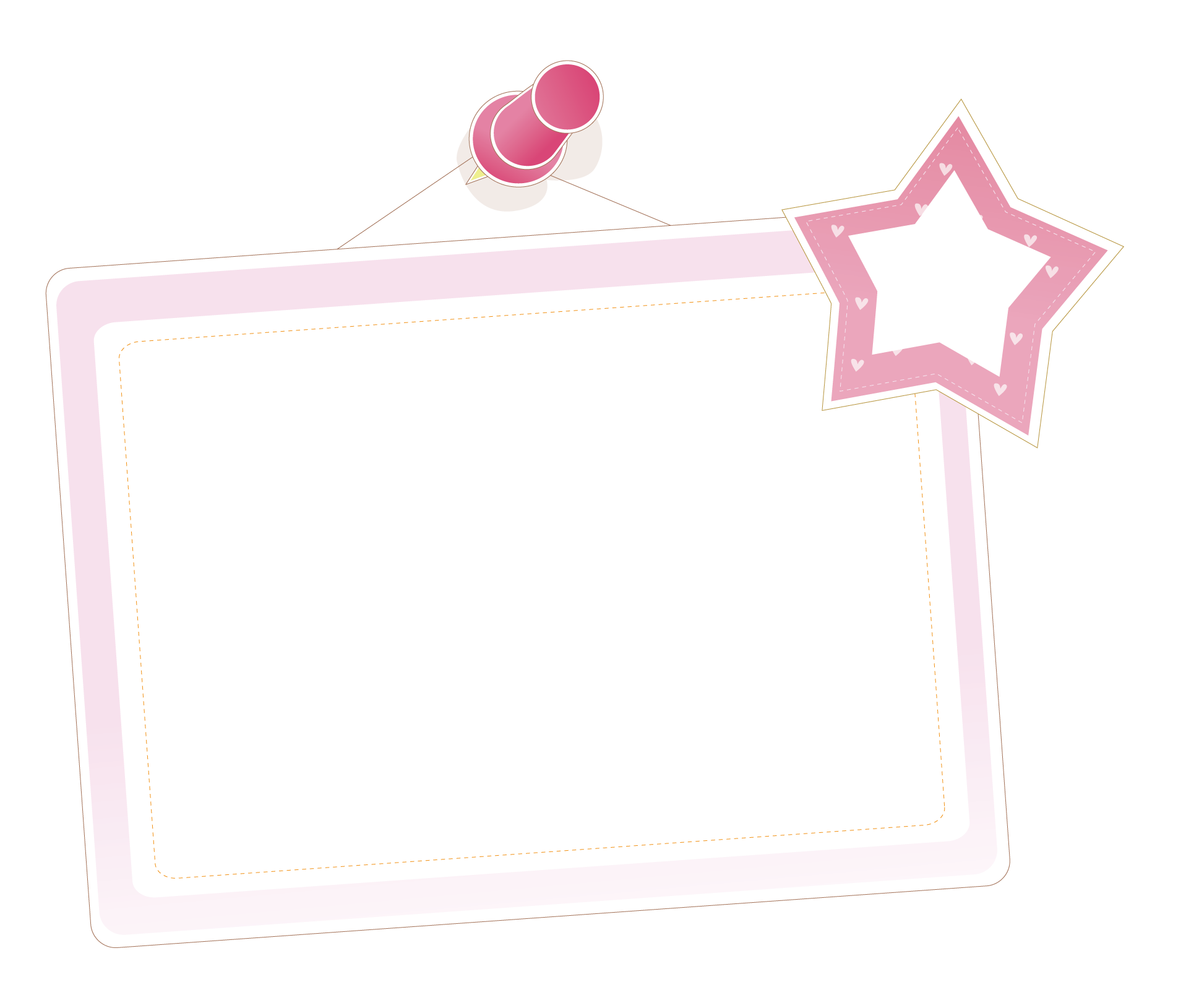 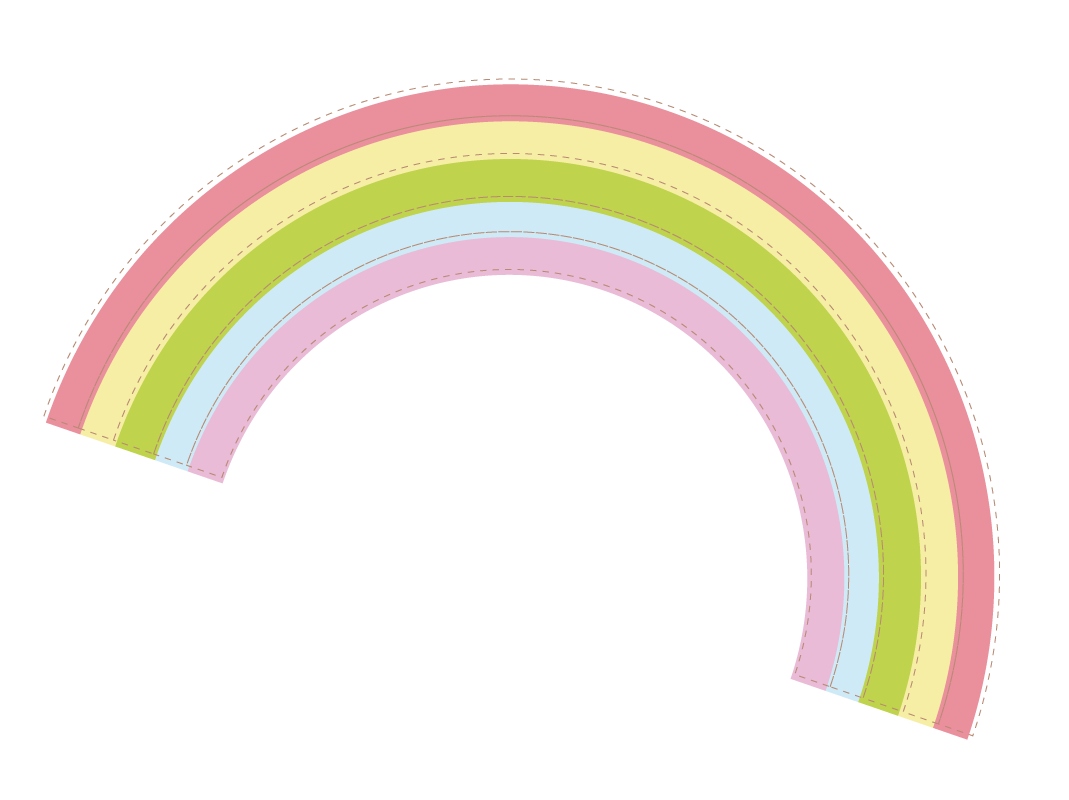 BÀI 74
oa - oe
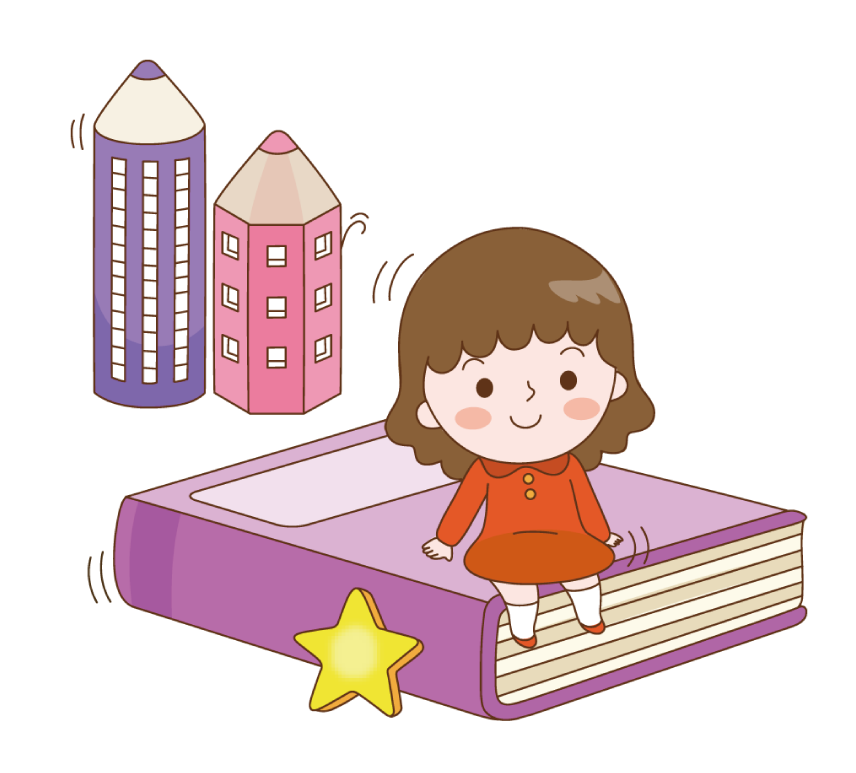 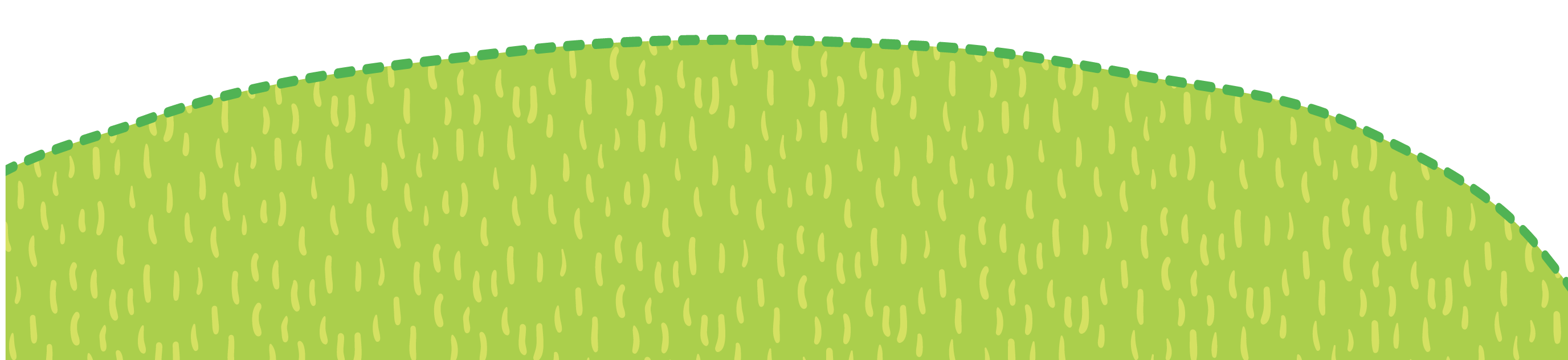 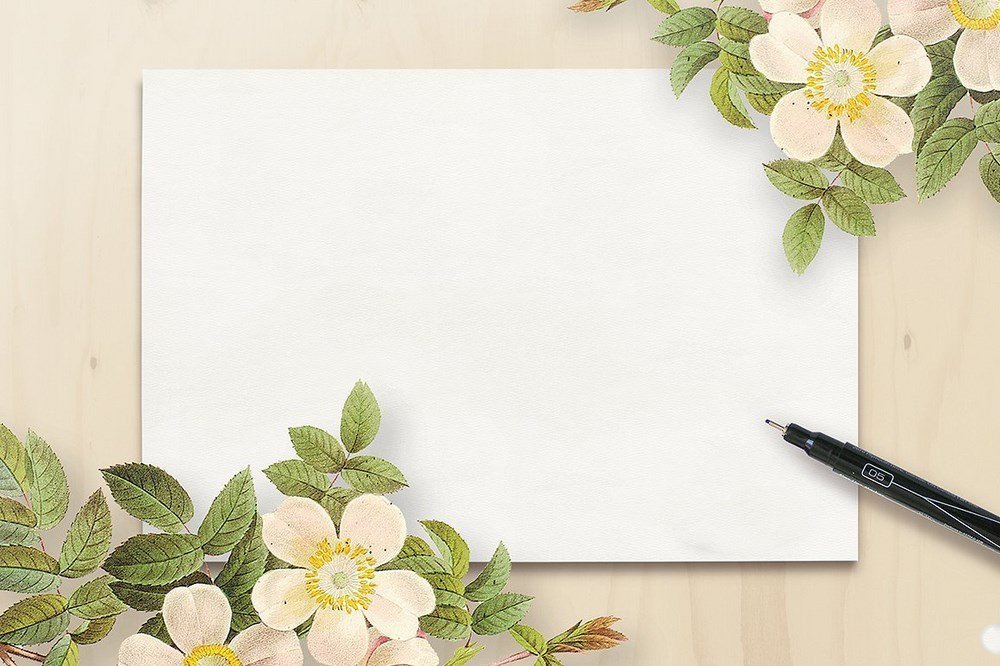 2. Đọc
oa
o
oe
o
oa
oe
h
oa
hoa
oa
xoá
toả
oa
hoà
oa
oa
loa
oe
oe
xoè
loé
oe
khoẻ
loe
oe
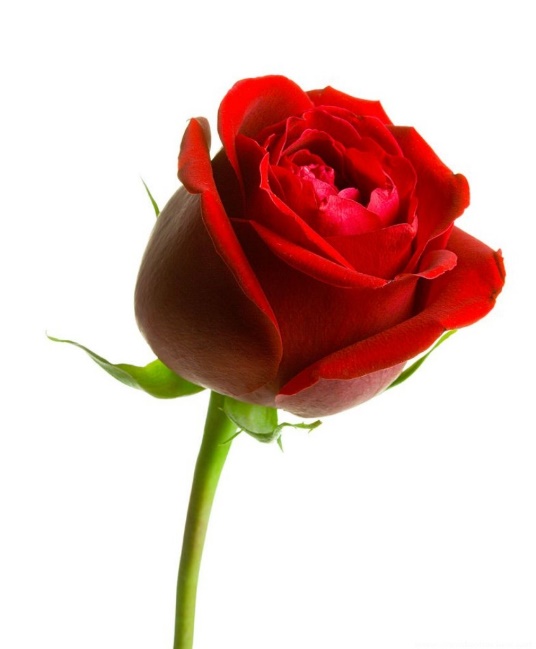 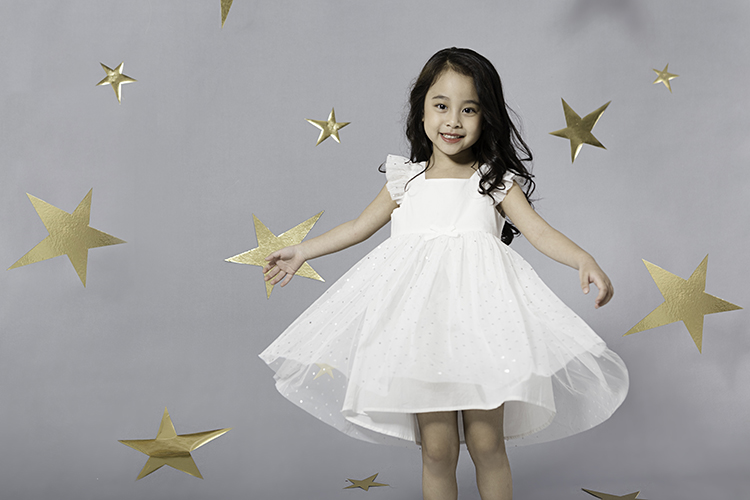 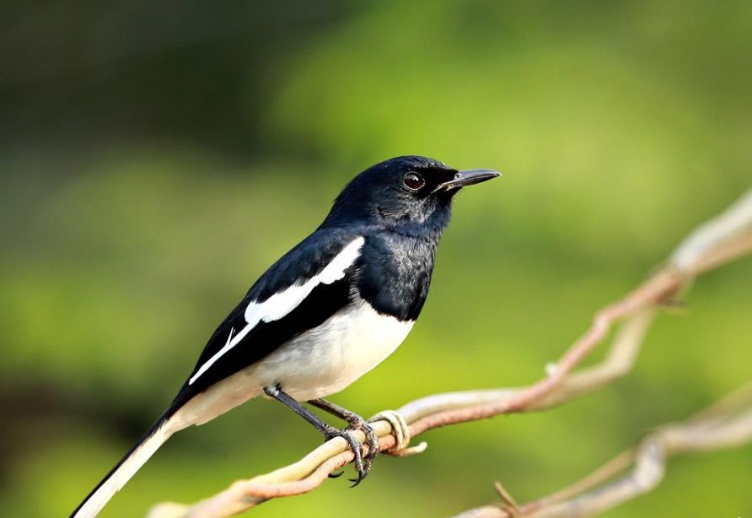 oe
oa
oe
váy xoè
đoá hoa
chích choè
oa
[Speaker Notes: ĐÓA HOA: TỪ CHỈ RIÊNG TỪNG BÔNG HOA
VÁY XÒE: VÁY CÓ DÁNG CHỮ A, ĐƯỢC MAY RỘNG ĐỂ XÒE RA 2 BÊN.
CHÍCH CHÒE: LÀ LOÀI CHIM NHỎ, LÔNG ĐEN VÀ CÓ ĐỐM TRẮNG.]
oe
oa
h
oa
hoa
xoá
loa
toả
hoà
xoè
khoẻ
loe
loé
váy xoè
đoá hoa
chích choè
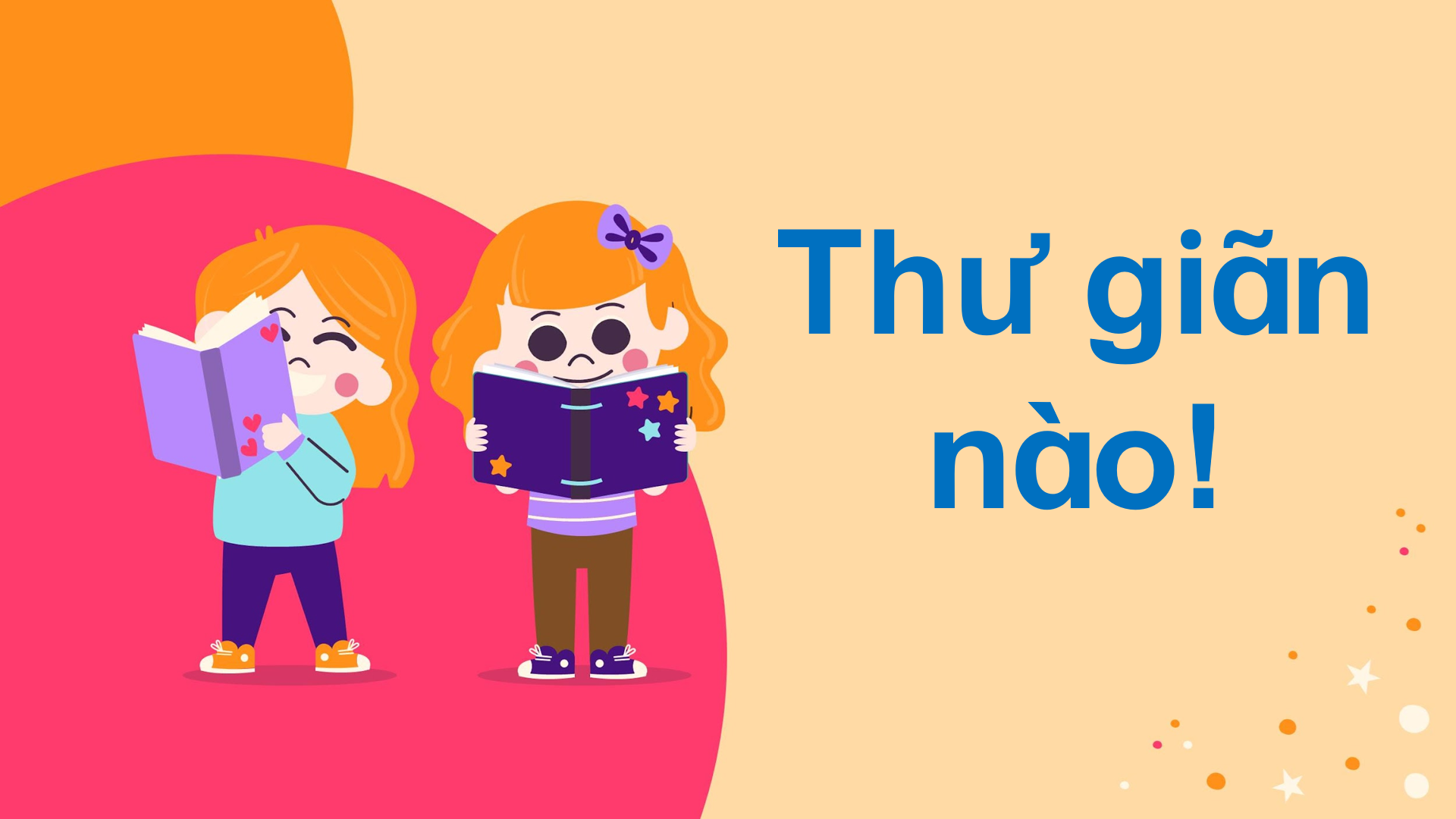 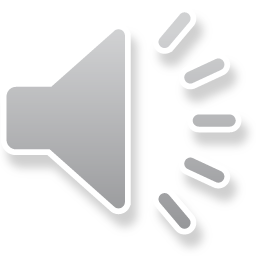 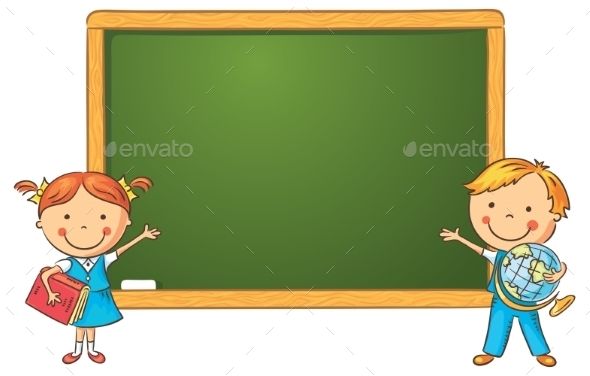 Viết bảng con
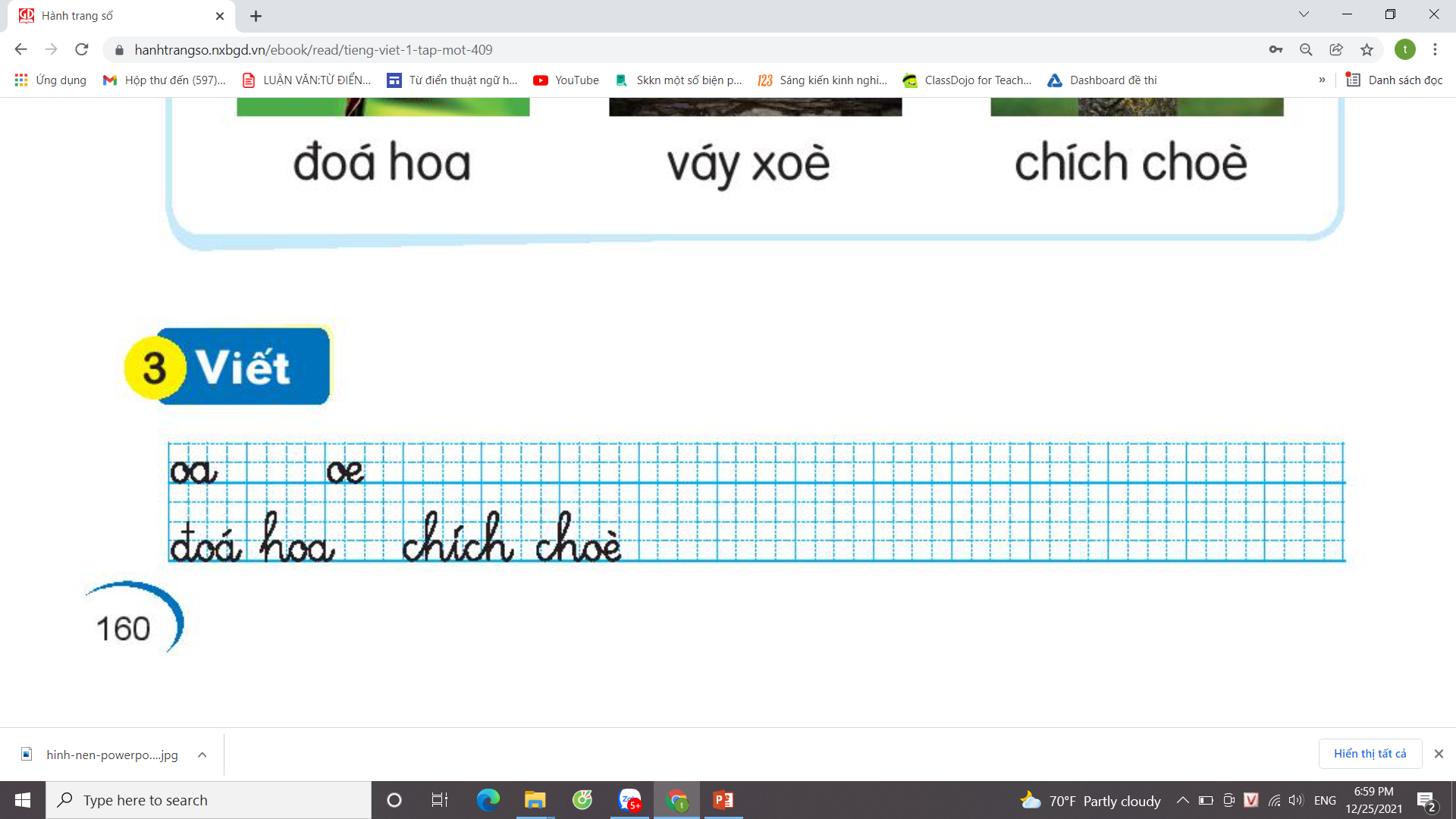 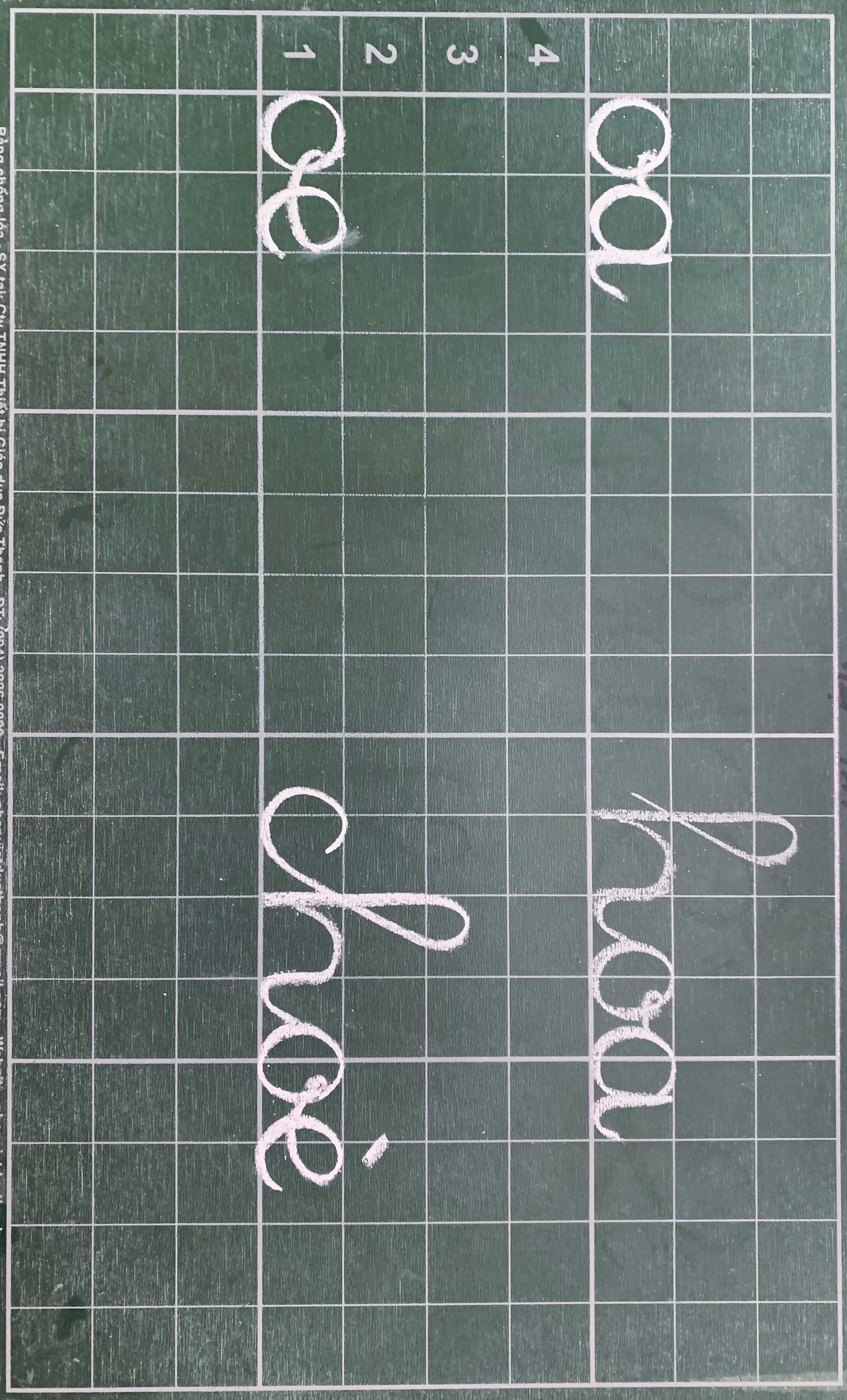 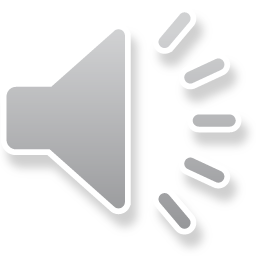 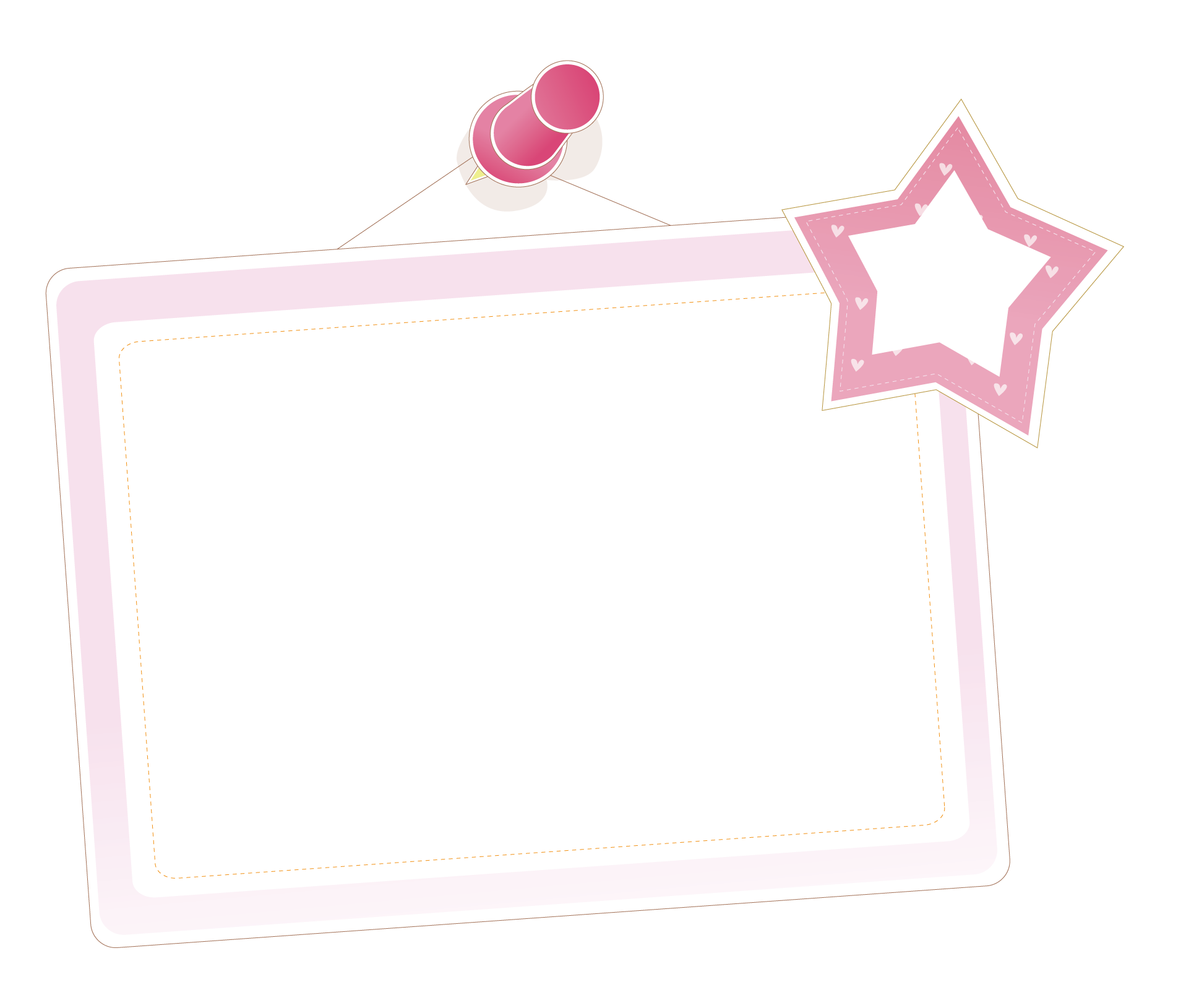 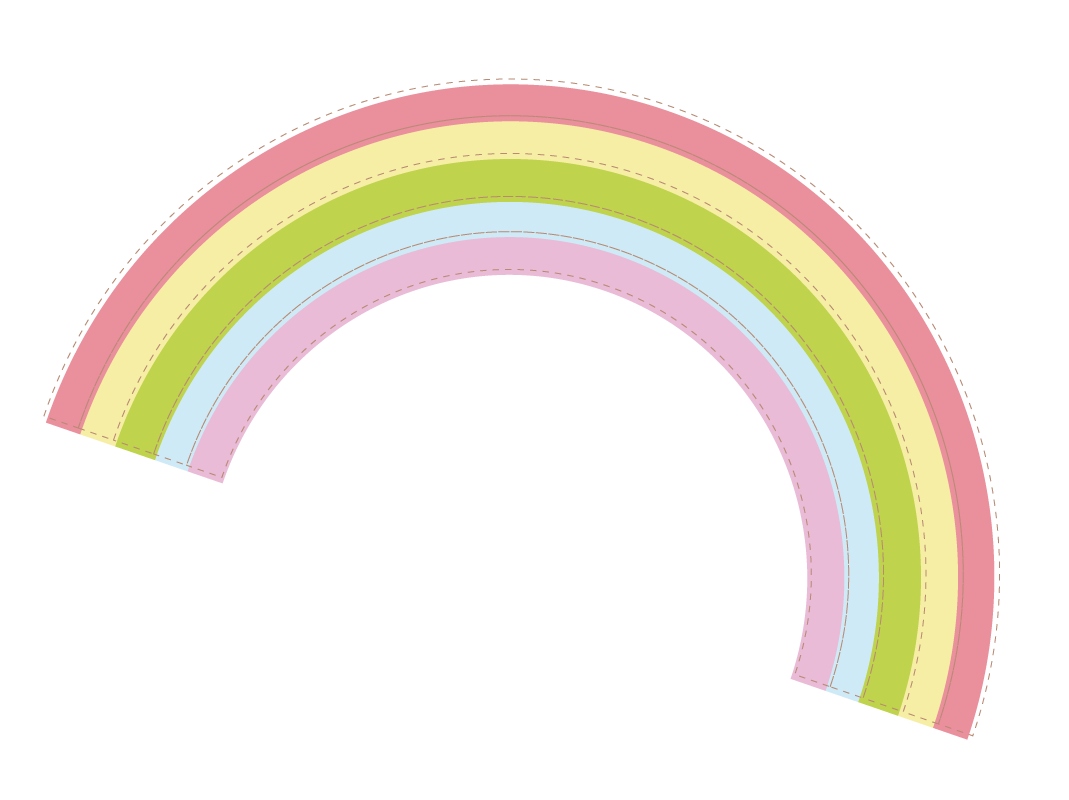 Tiết 2
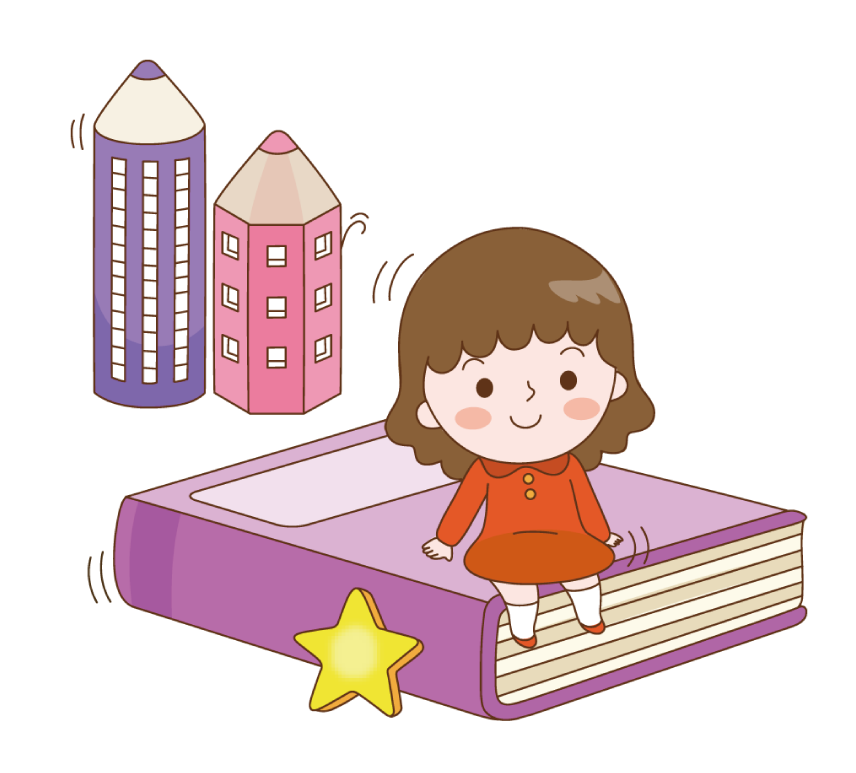 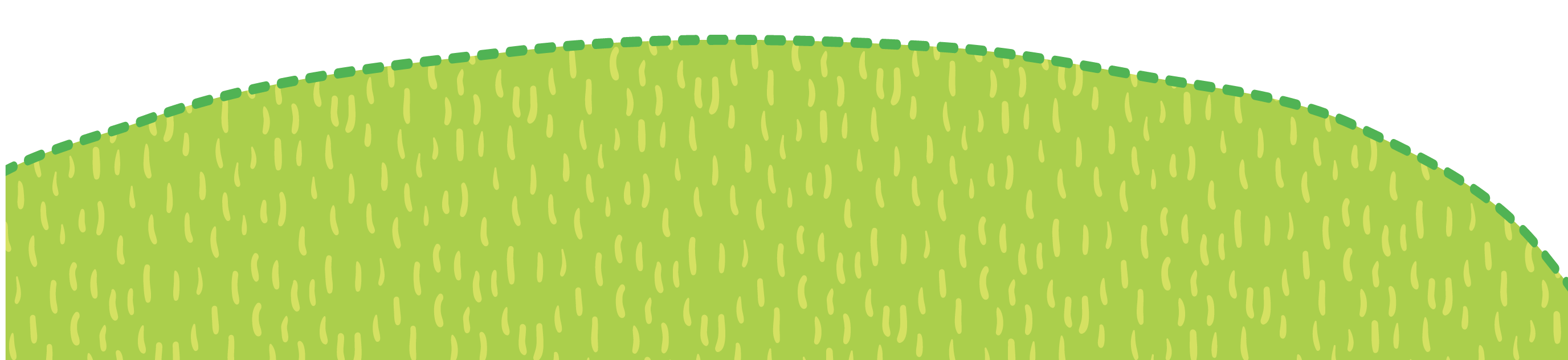 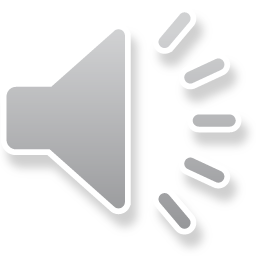 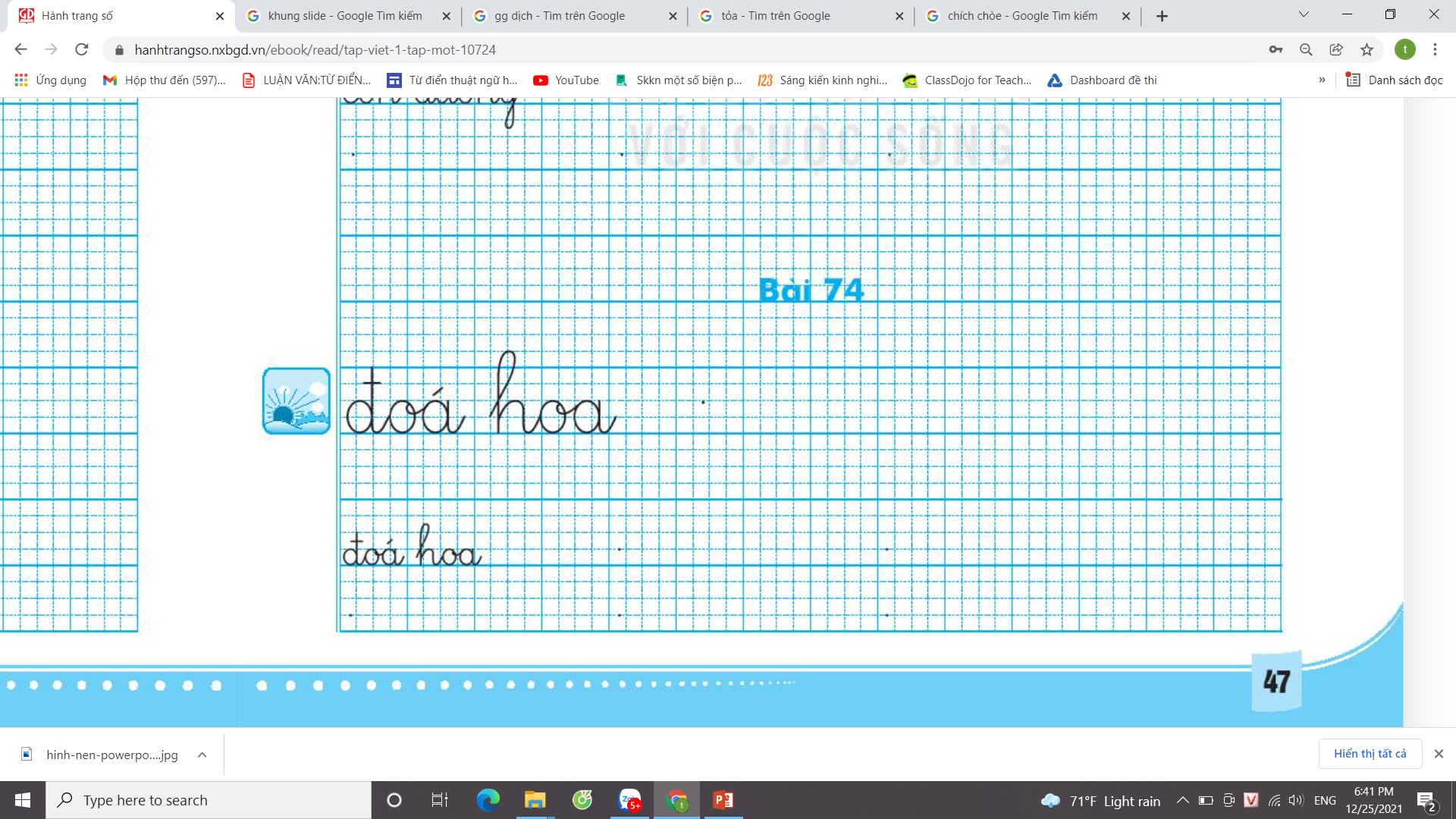 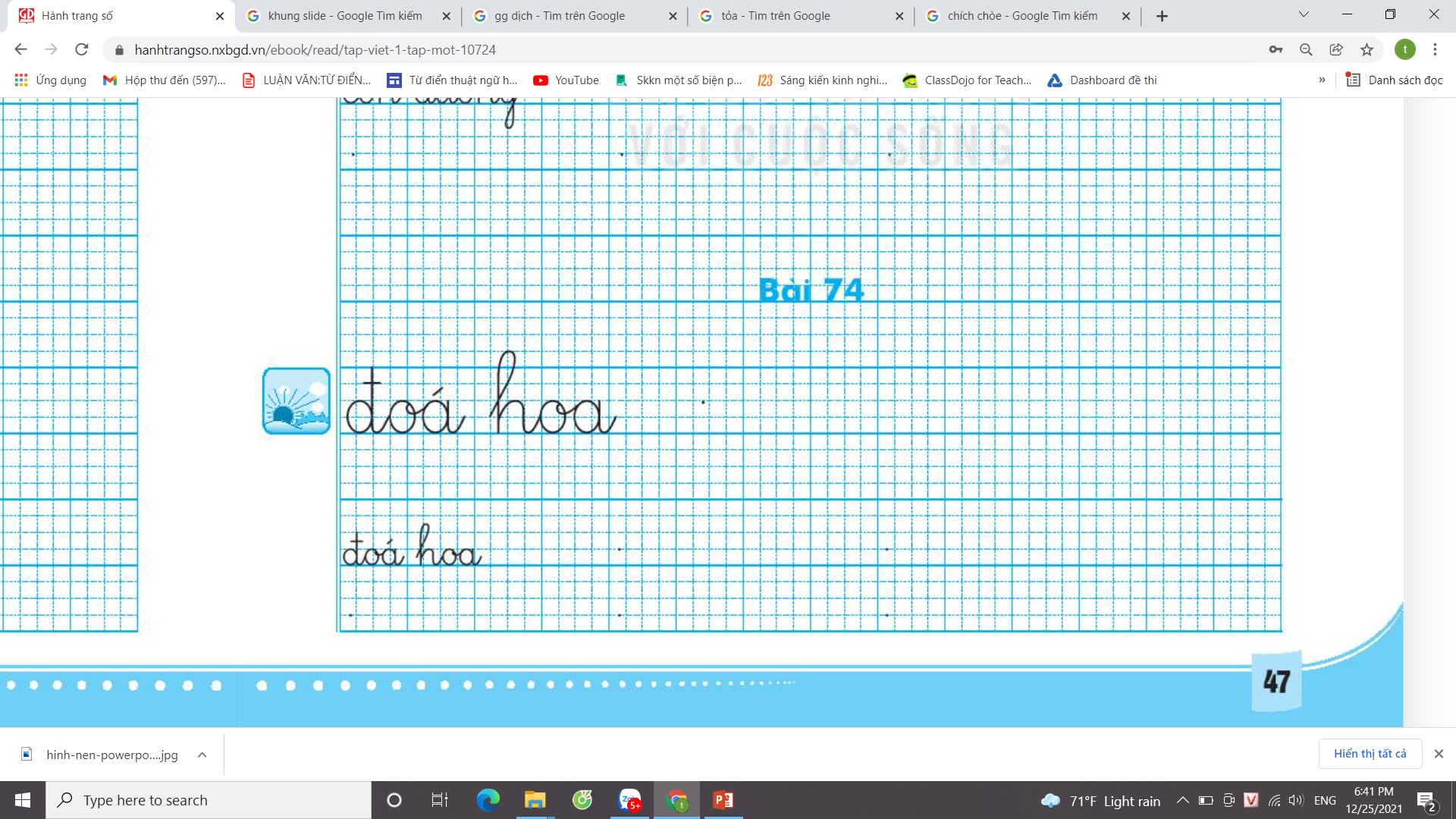 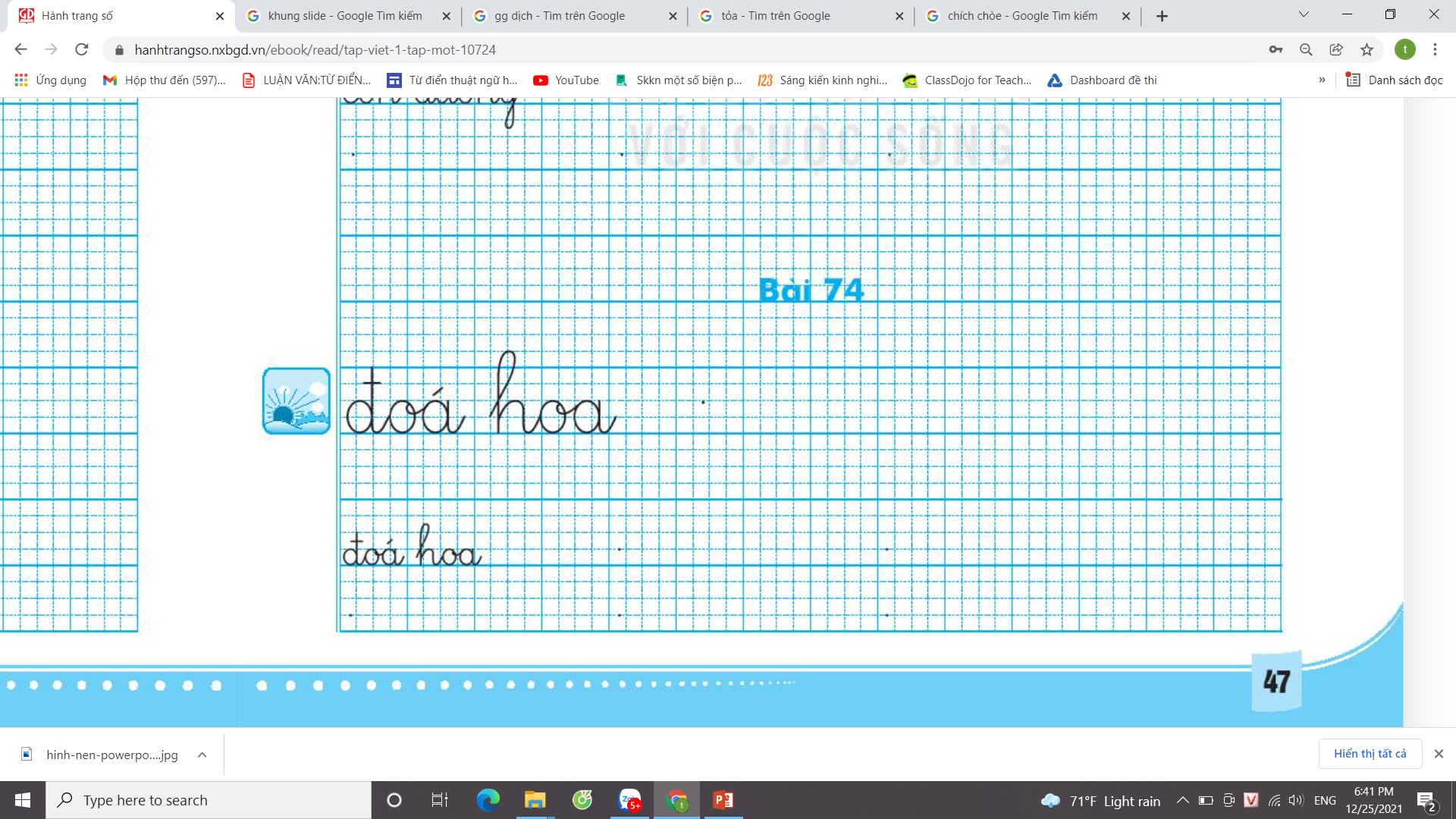 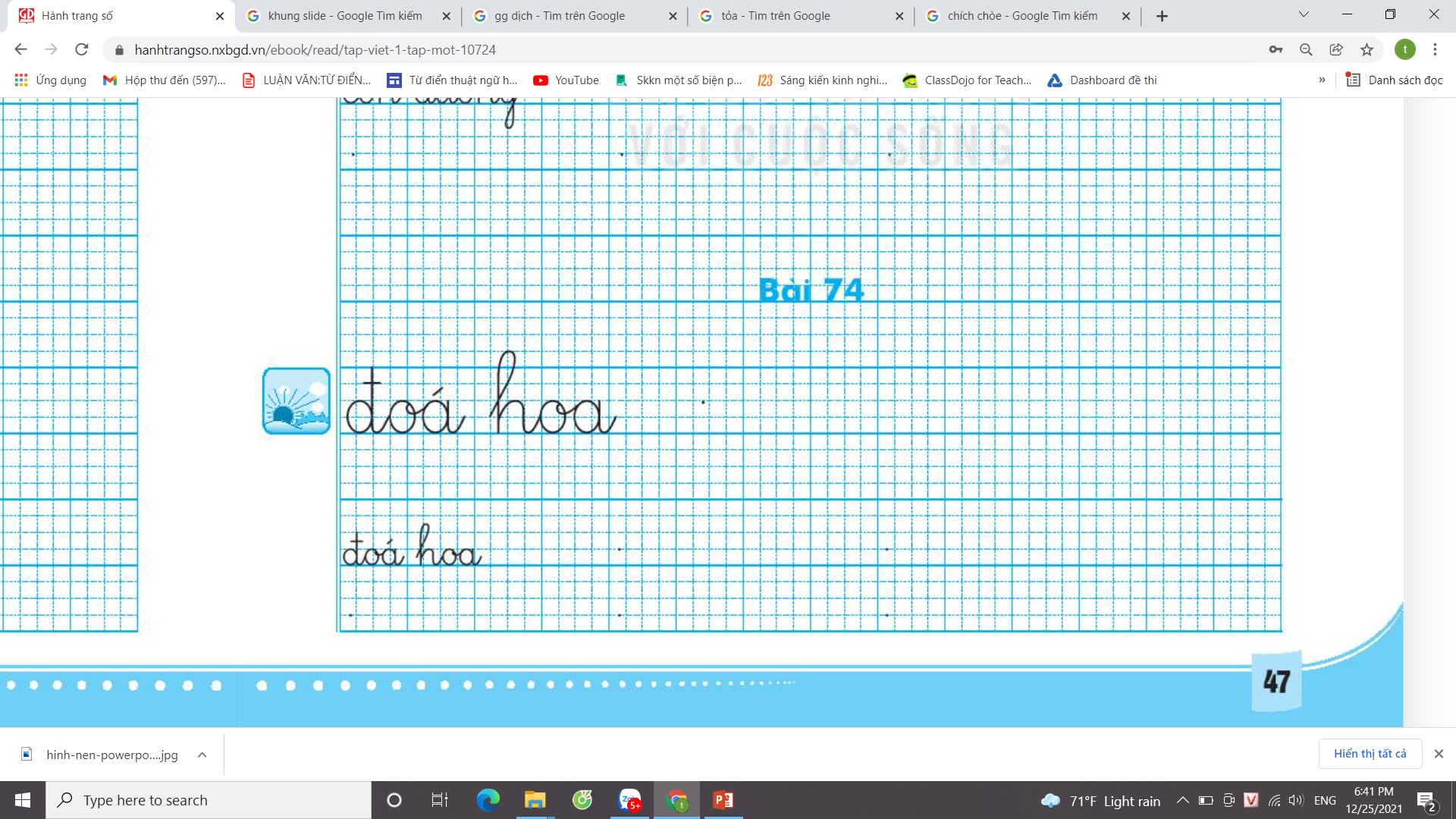 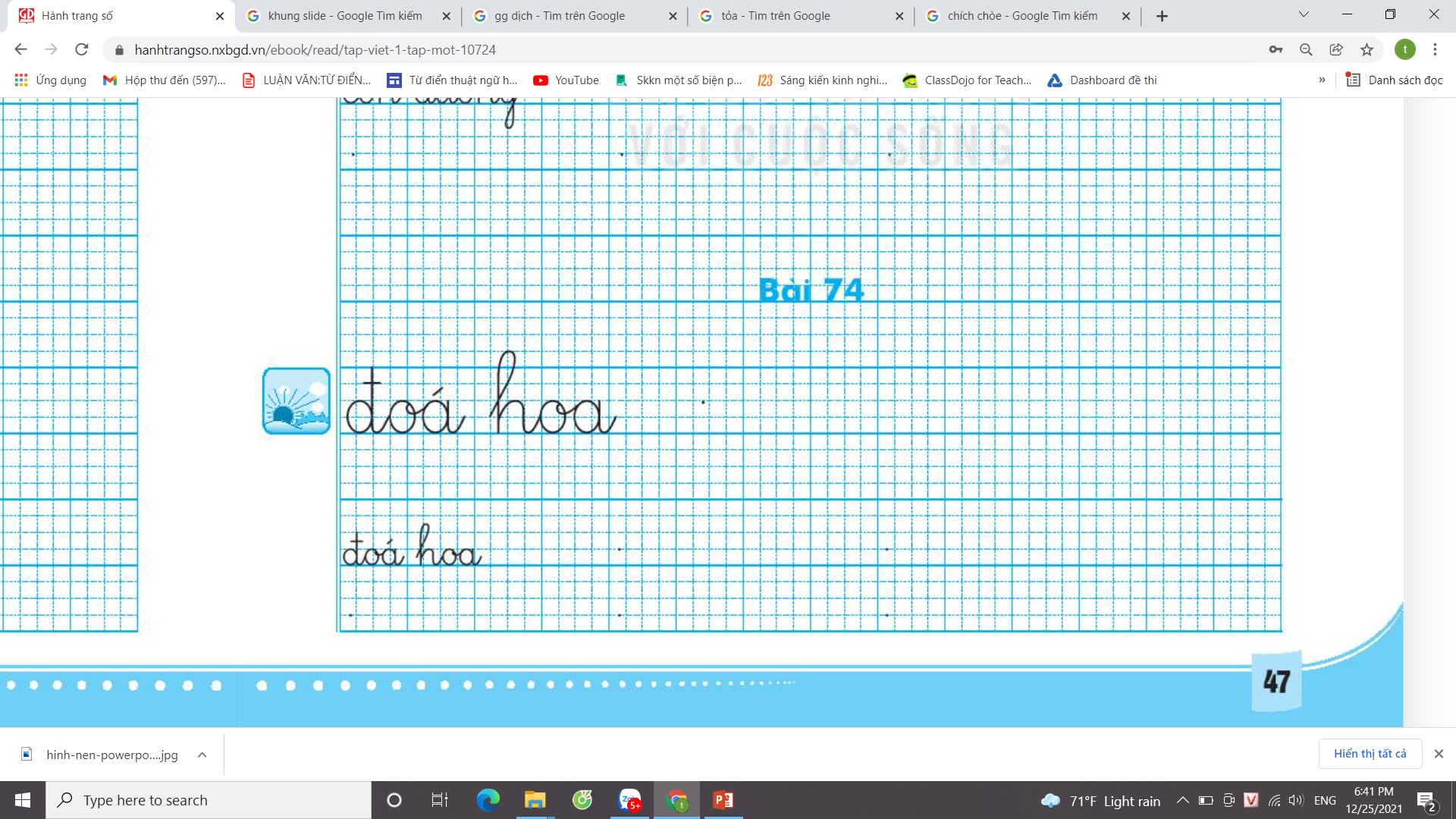 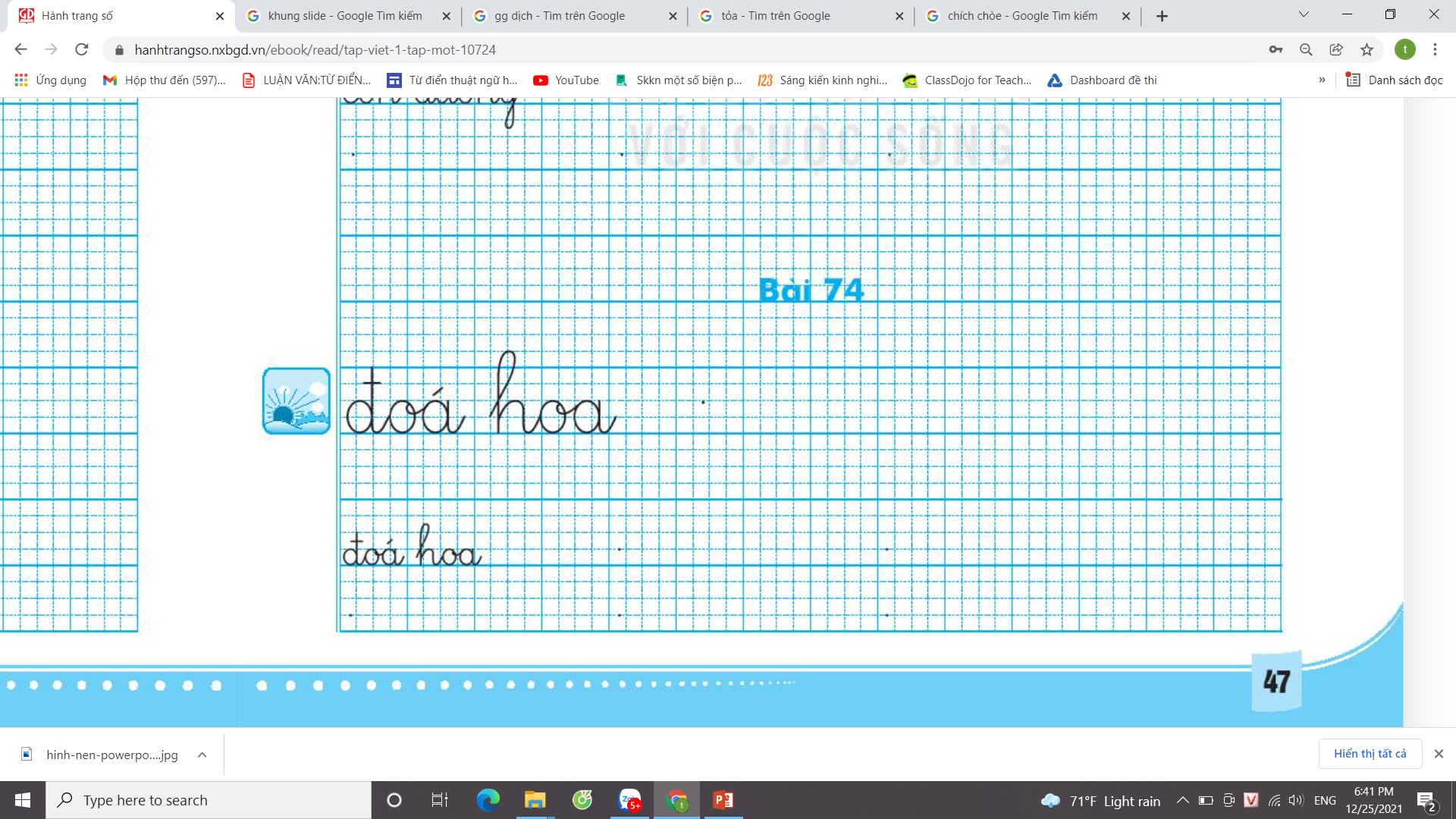 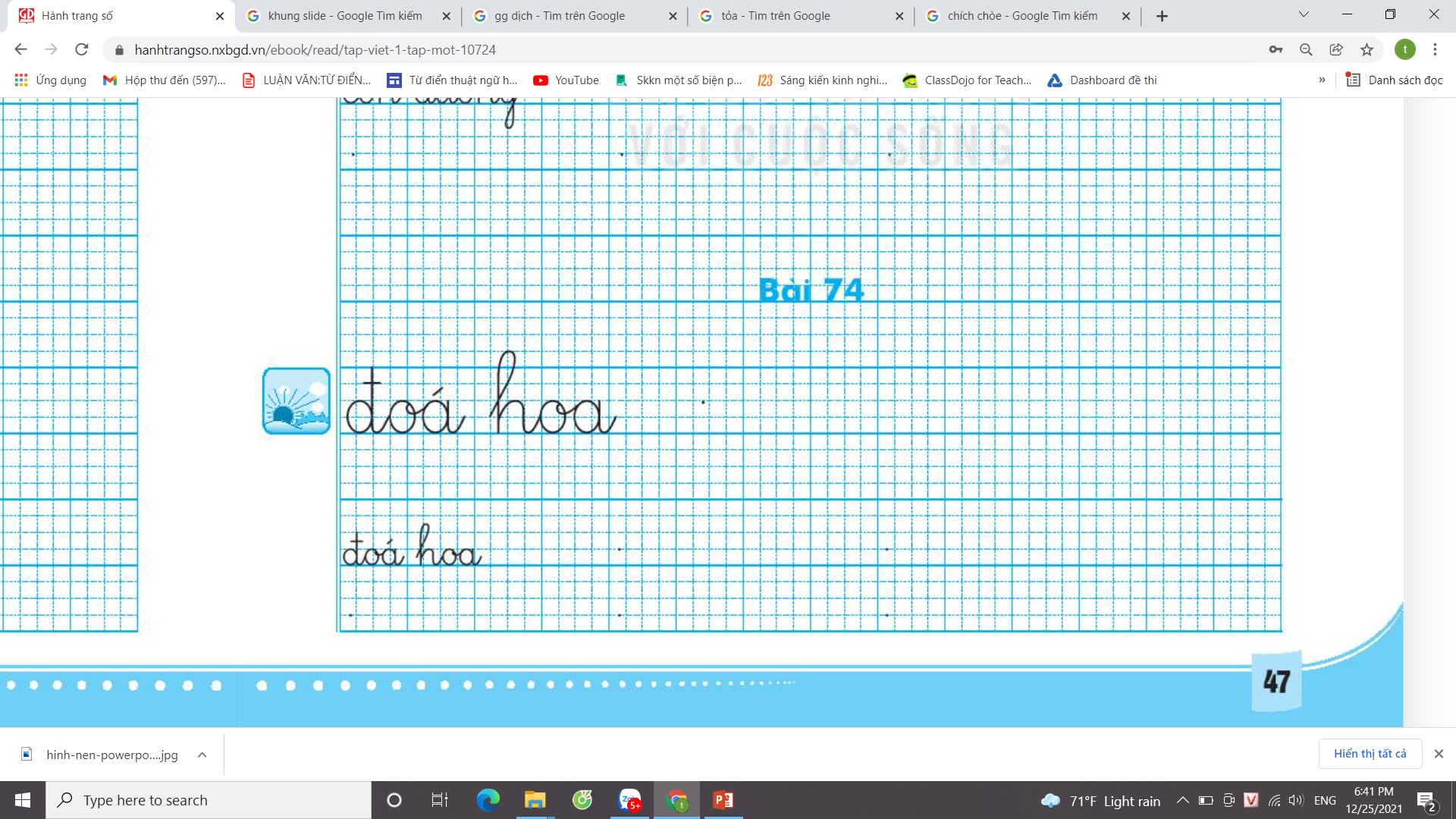 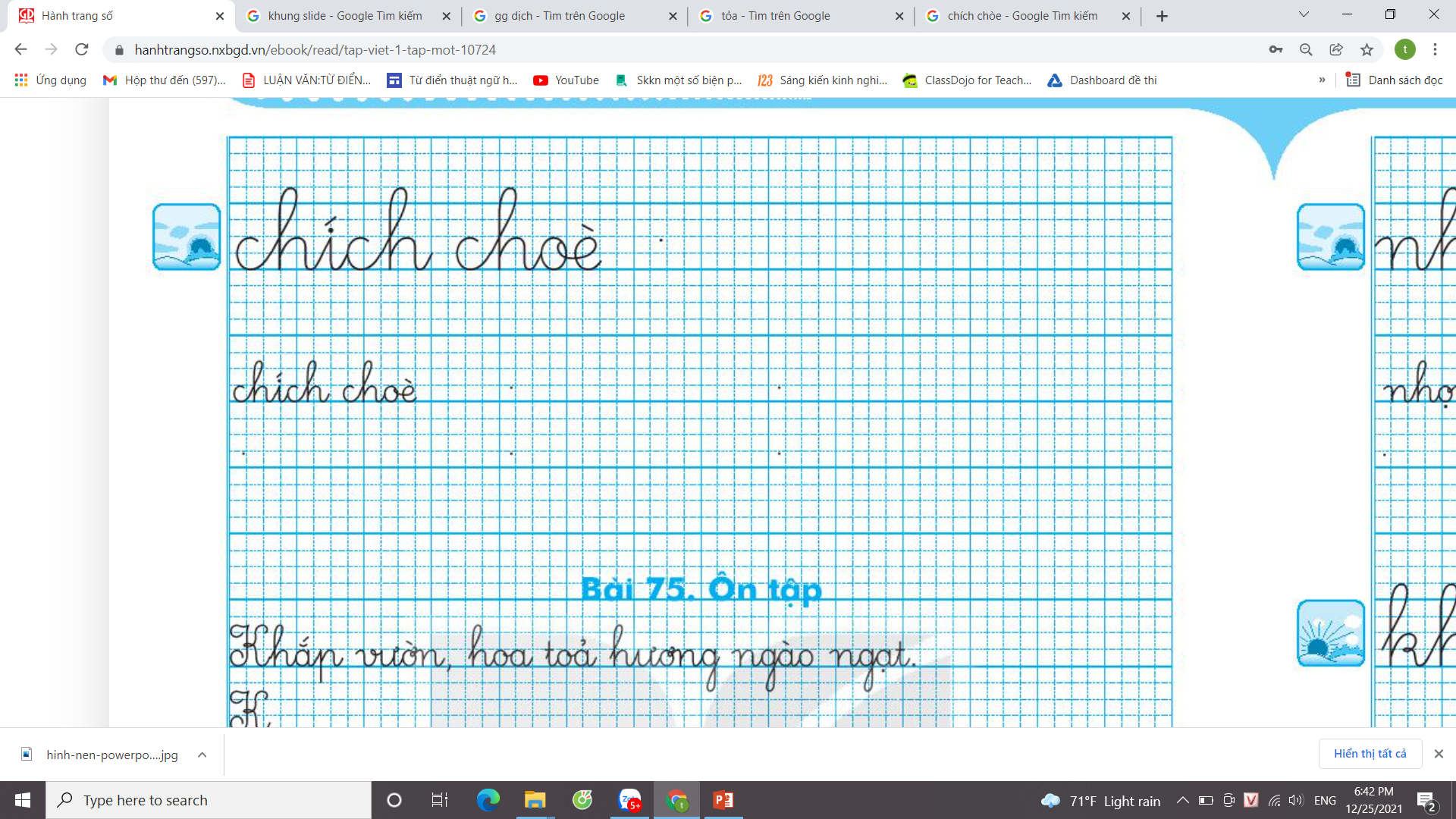 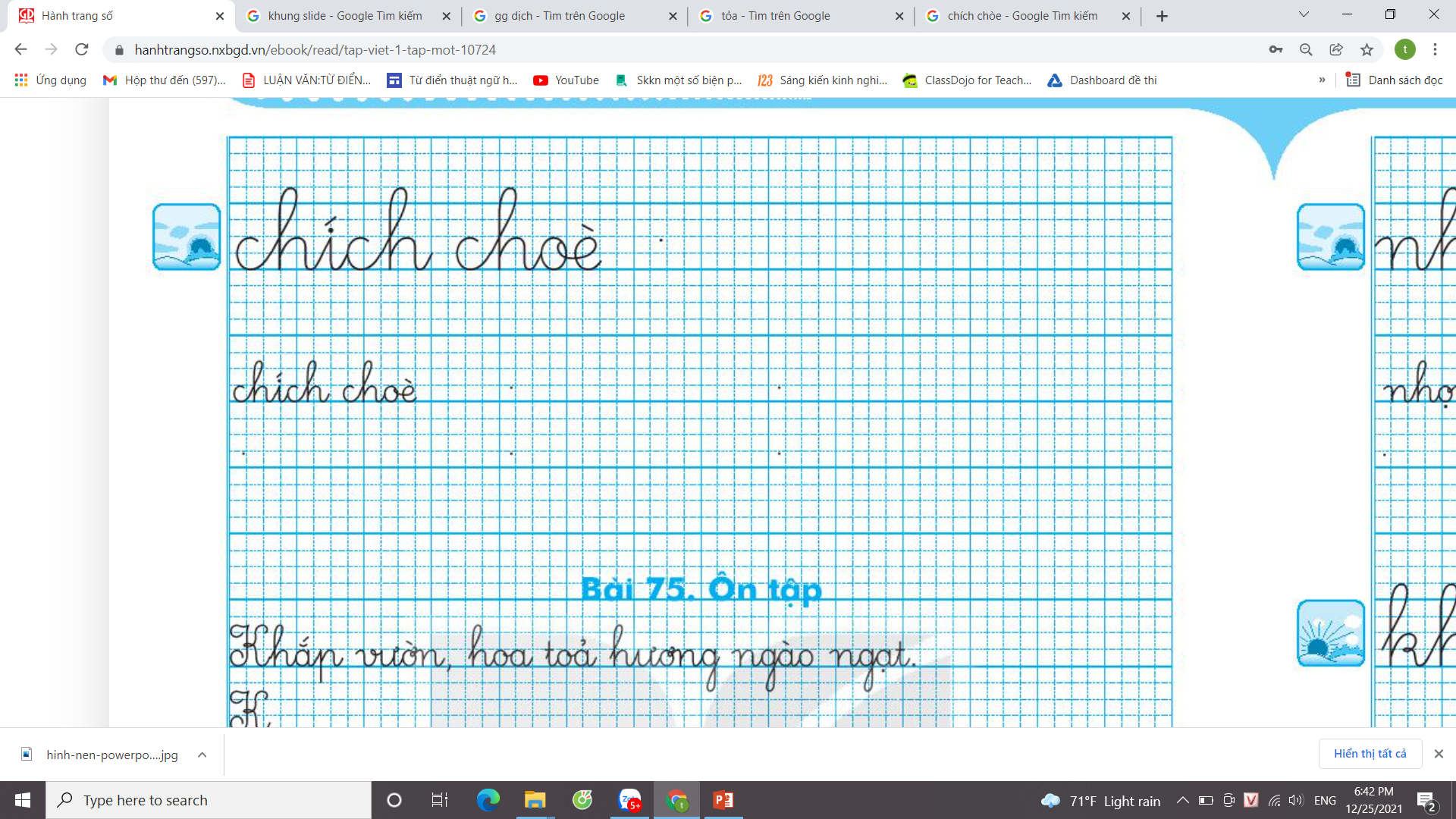 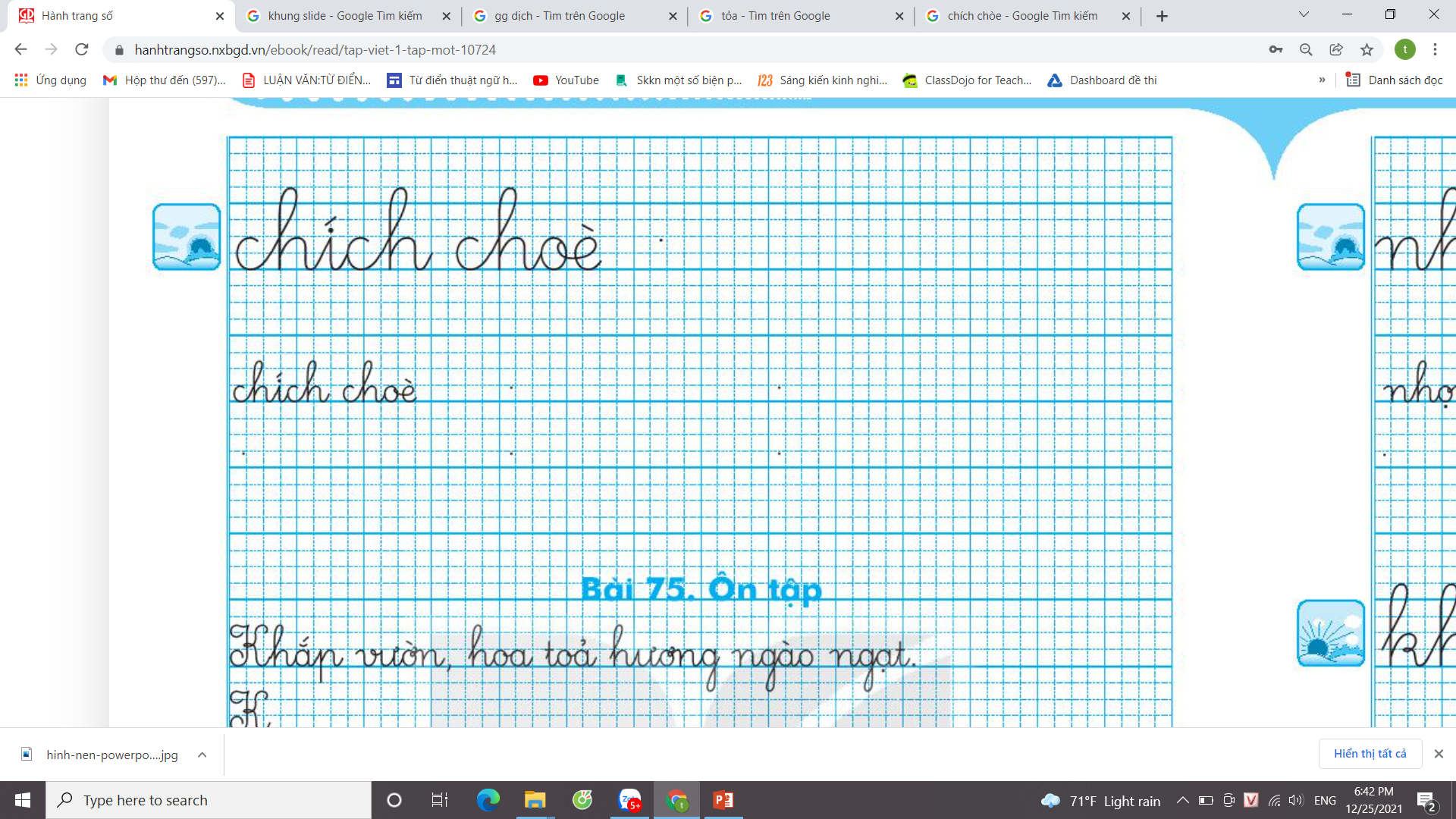 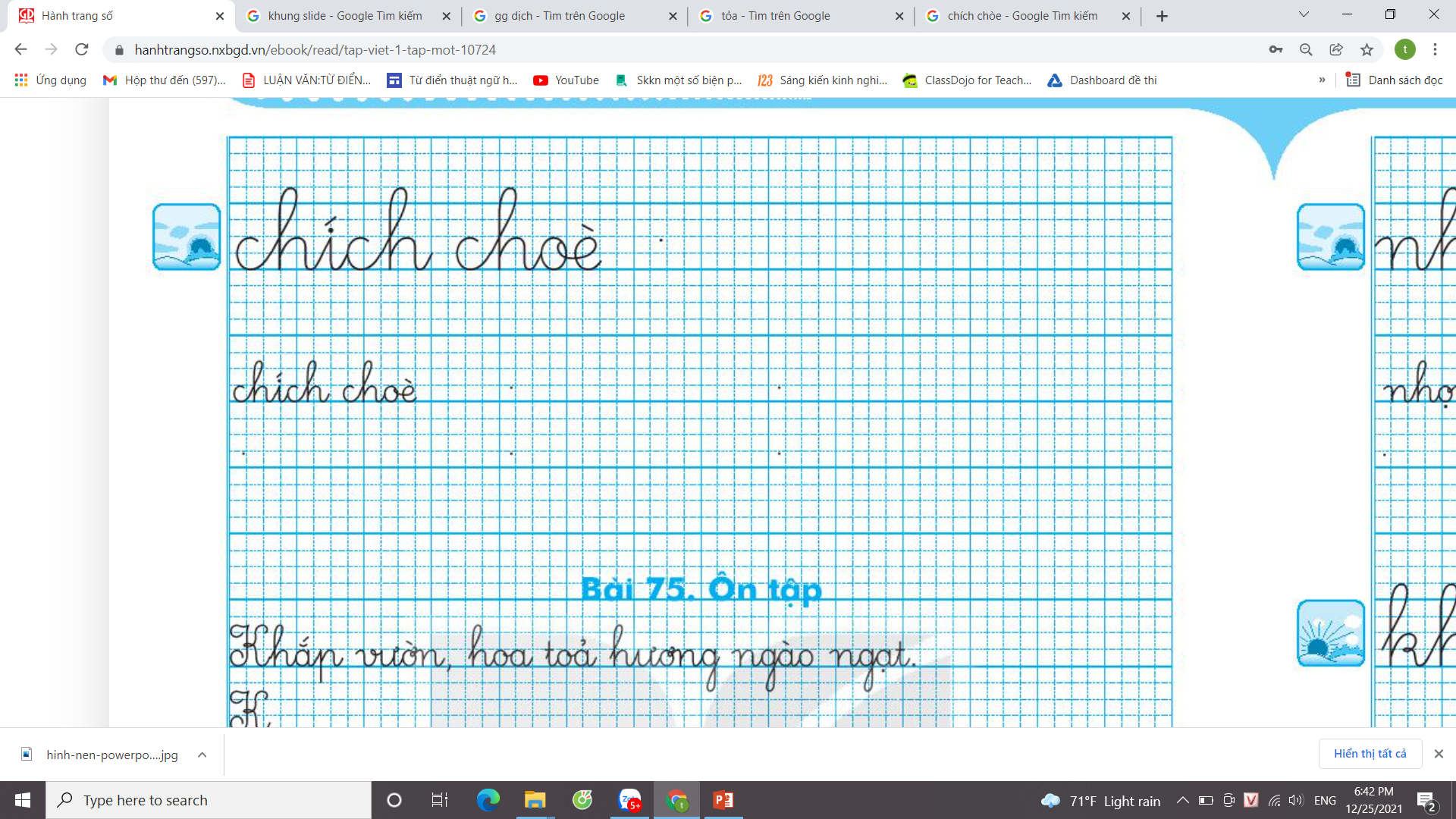 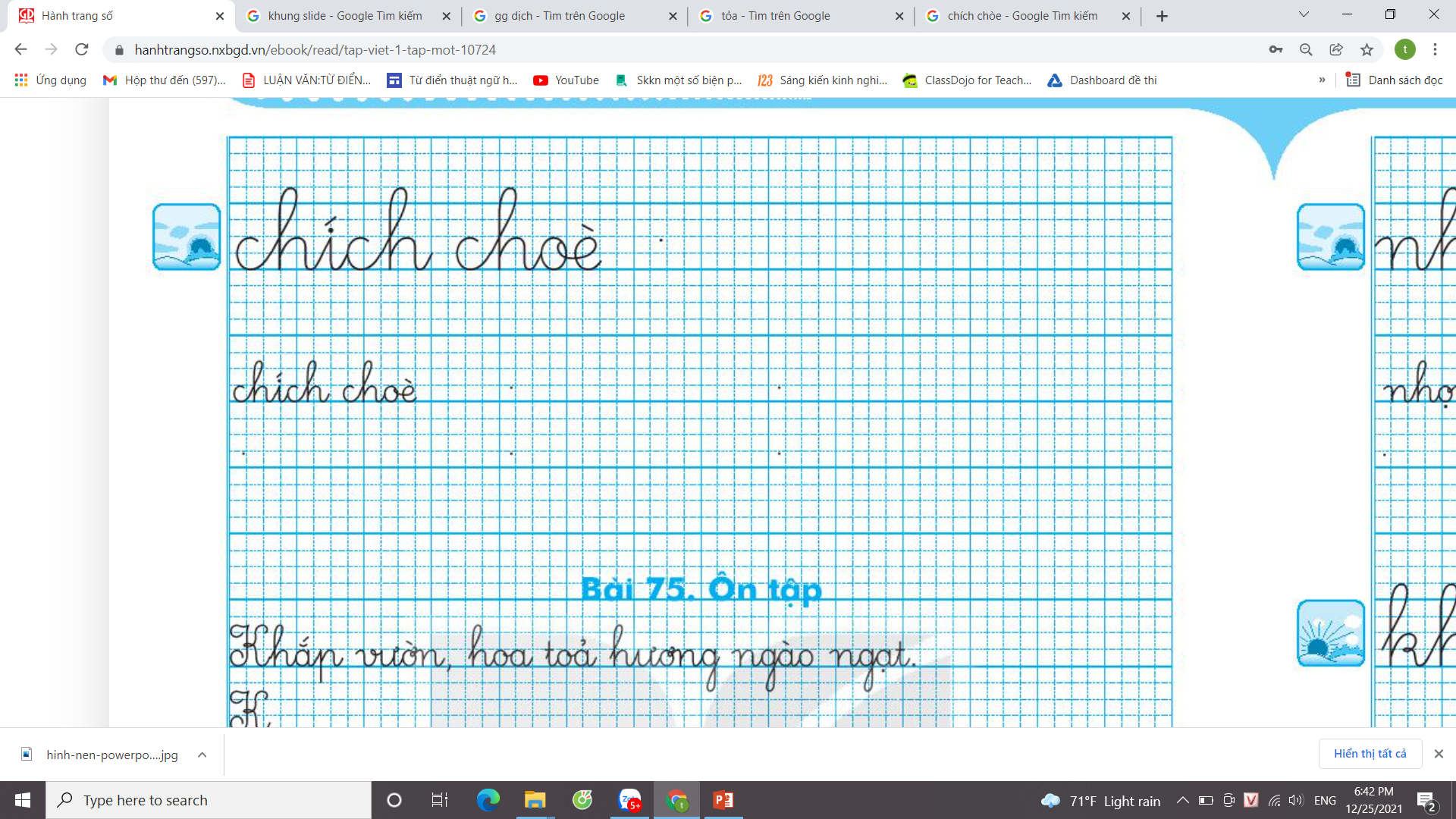 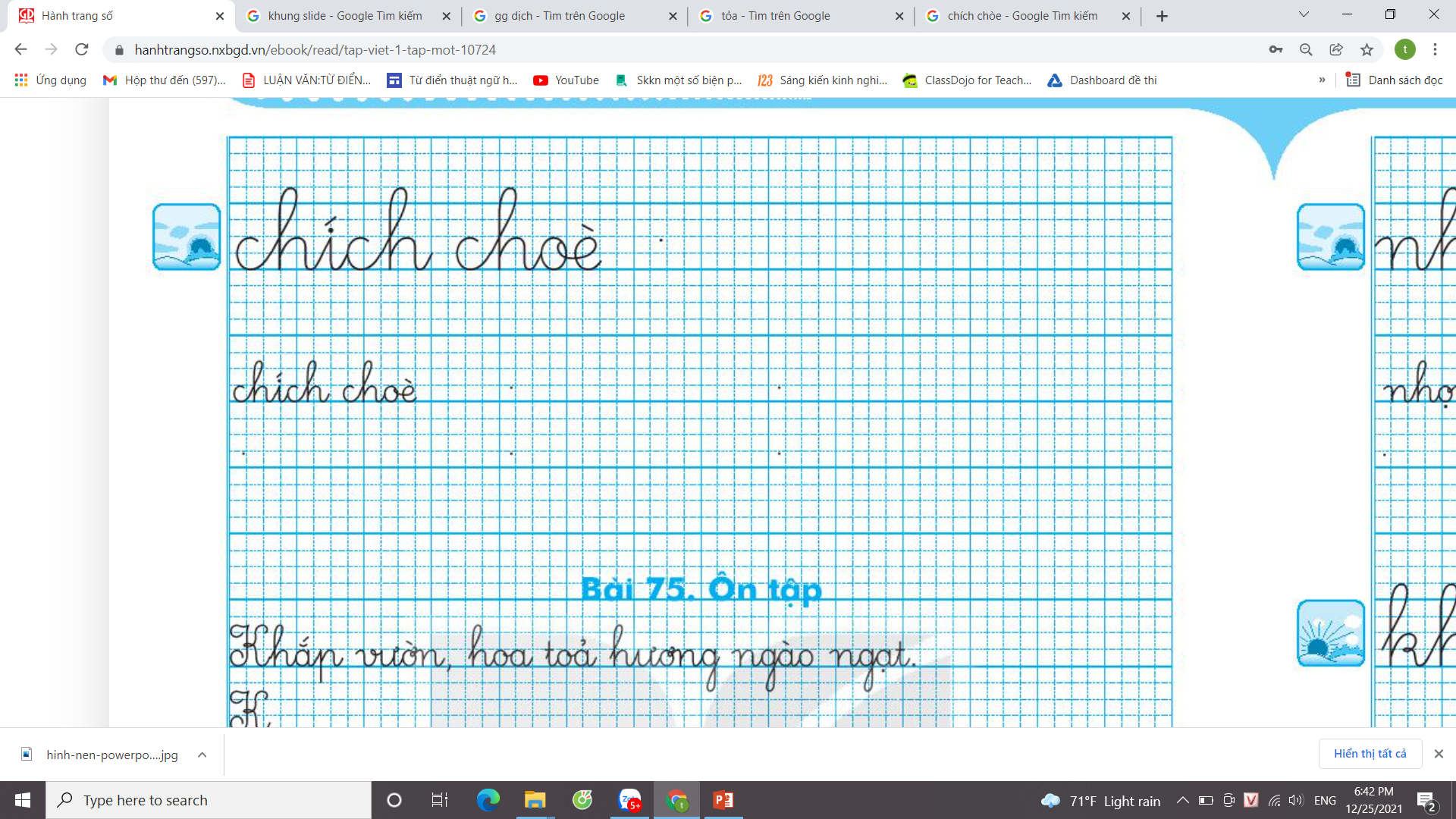 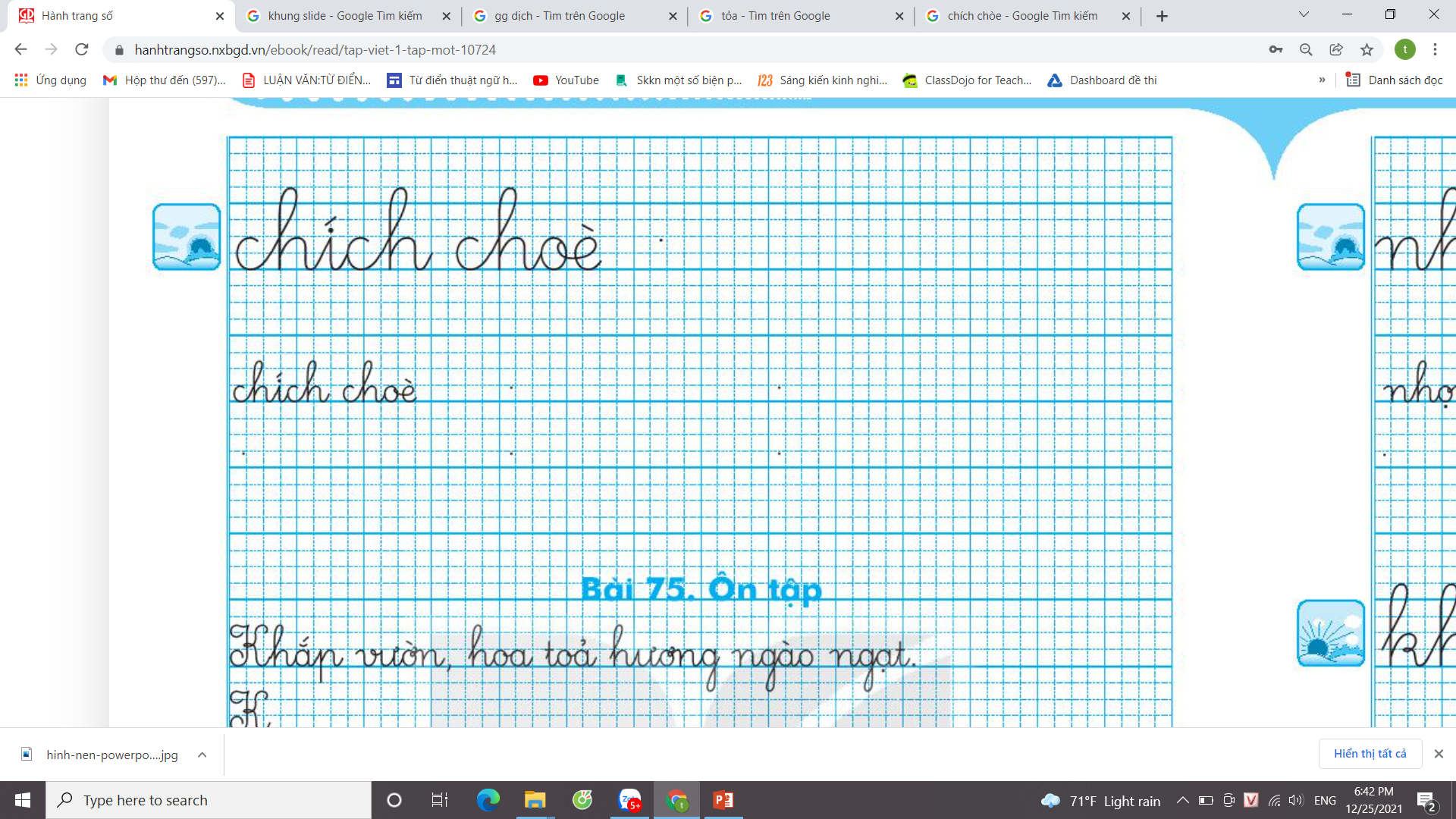 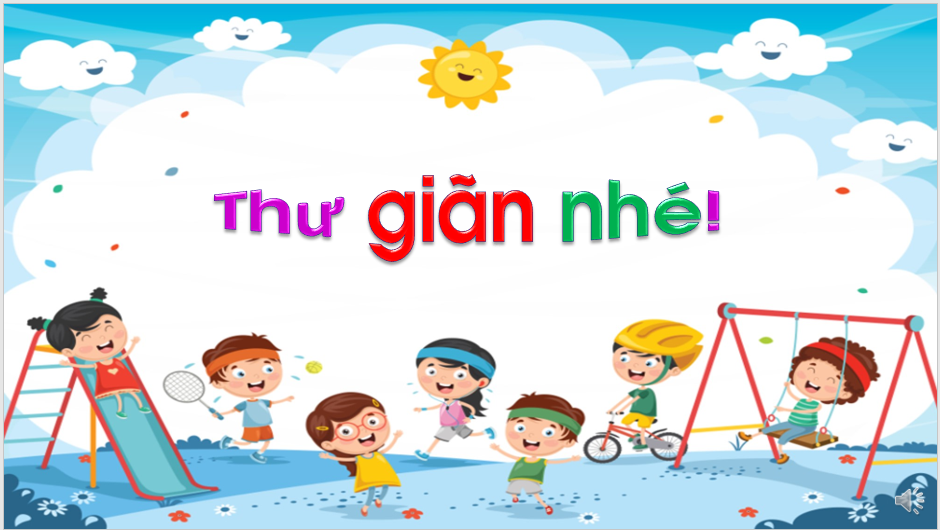 Thư gi·n nhÐ!
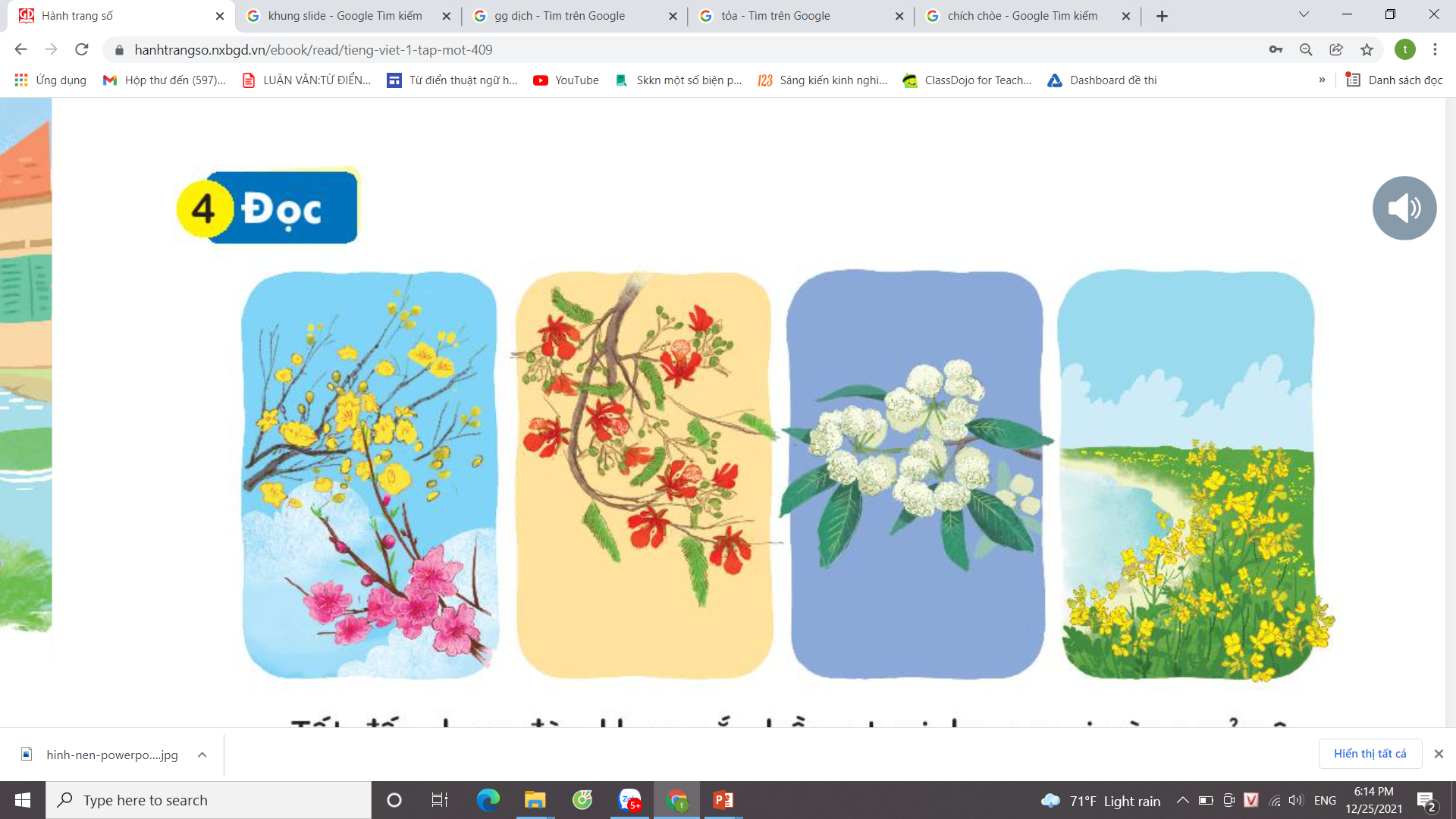 1
Tết đến, hoa đào khoe sắc hồng tươi, hoa mai vàng nở rộ.
Hè sang, hoa phượng bừng lửa đỏ, cháy rực cả góc trời.
Cuối thu, hương hoa sữa nồng nàn, ngát thơm từng góc phố.
Cuối đông, hoa cải trải thảm vàng rực rỡ bên sông. Những
sắc hoa, hương hoa làm đẹp thêm cho cuộc sống.
2
3
4
5
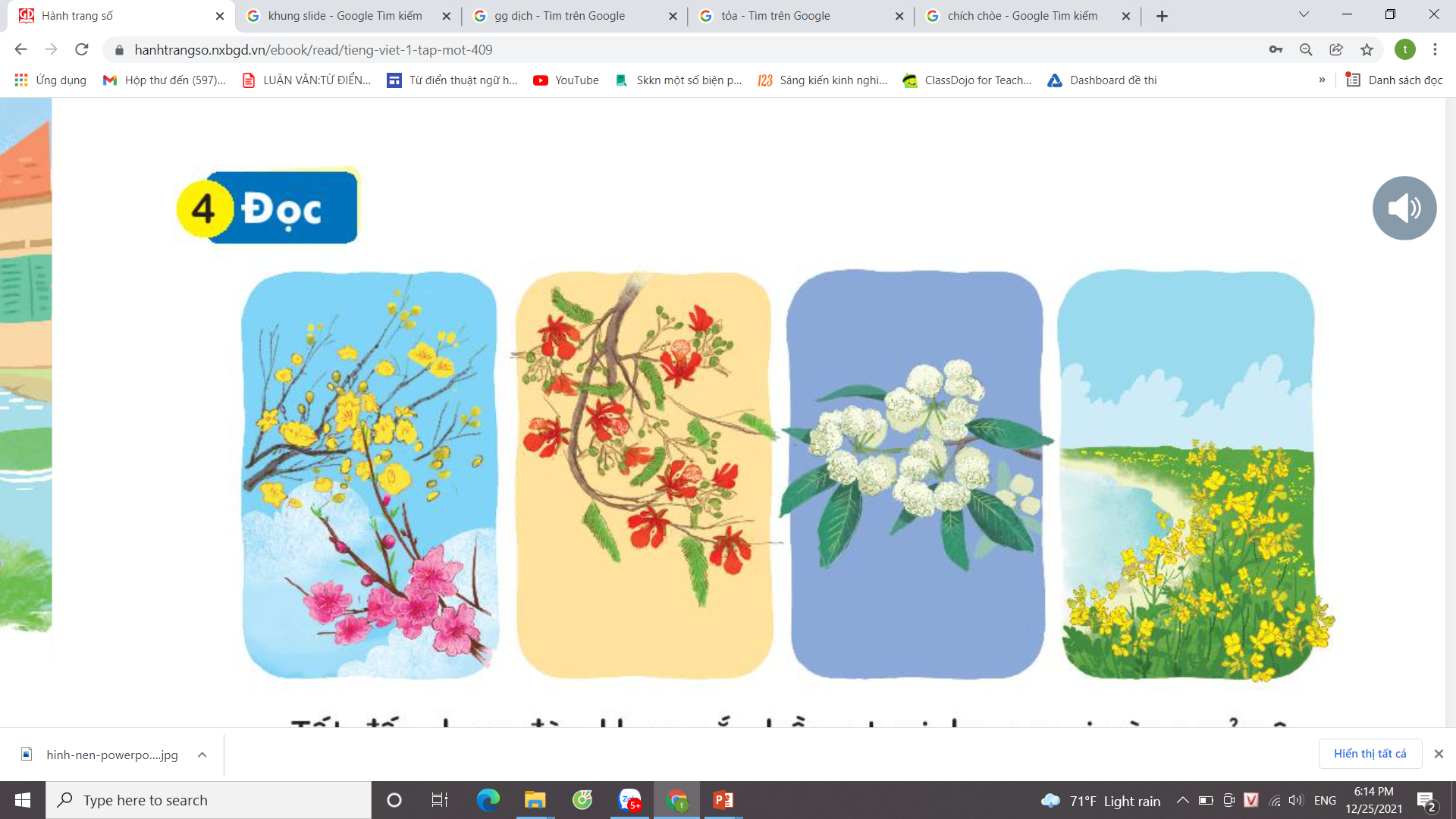 Tết đến, hoa đào khoe sắc hồng tươi, hoa mai vàng nở rộ.
Hè sang, hoa phượng bừng lửa đỏ, cháy rực cả góc trời.
Cuối thu, hương hoa sữa nồng nàn, ngát thơm từng góc phố.
Cuối đông, hoa cải trải thảm vàng rực rỡ bên sông. Những
sắc hoa, hương hoa làm đẹp thêm cho cuộc sống.
Hoa nào nở vào dịp tết?
Hoa đào, hoa mai nở vào dịp tết.
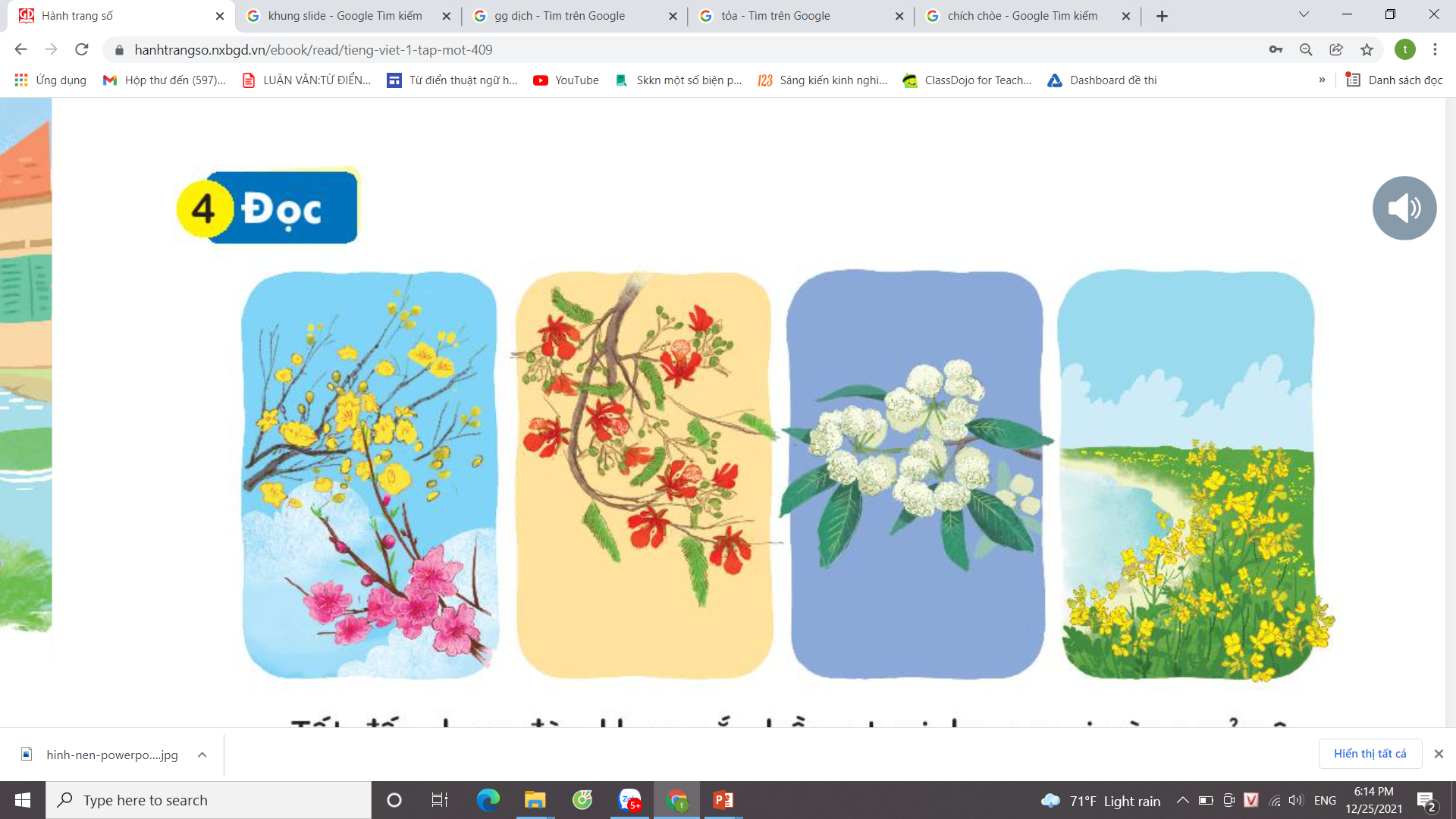 Tết đến, hoa đào khoe sắc hồng tươi, hoa mai vàng nở rộ.
Hè sang, hoa phượng bừng lửa đỏ, cháy rực cả góc trời.
Cuối thu, hương hoa sữa nồng nàn, ngát thơm từng góc phố.
Cuối đông, hoa cải trải thảm vàng rực rỡ bên sông. Những
sắc hoa, hương hoa làm đẹp thêm cho cuộc sống.
Mùa hè có hoa phượng.
Mùa hè có hoa gì?
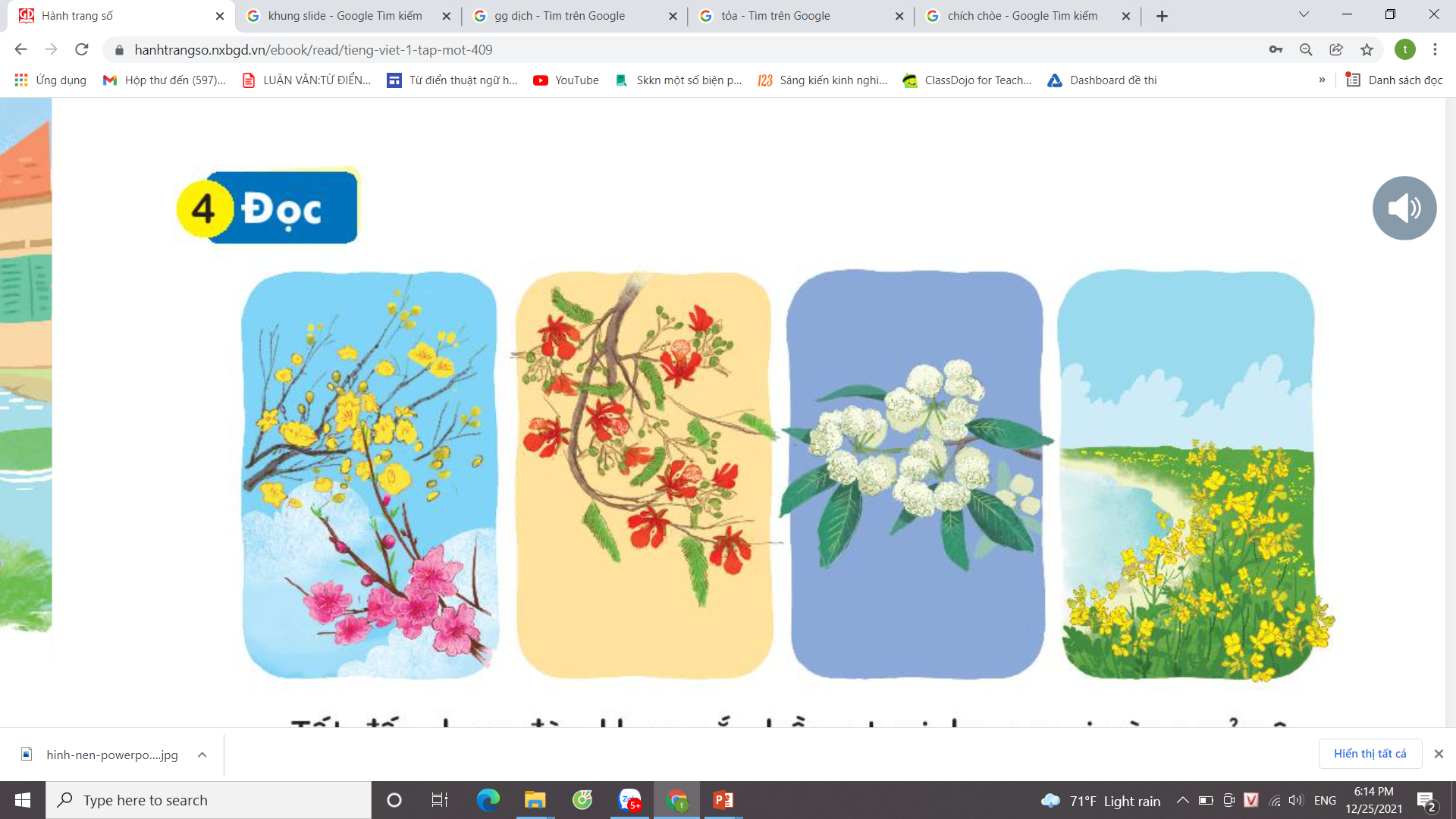 Tết đến, hoa đào khoe sắc hồng tươi, hoa mai vàng nở rộ.
Hè sang, hoa phượng bừng lửa đỏ, cháy rực cả góc trời.
Cuối thu, hương hoa sữa nồng nàn, ngát thơm từng góc phố.
Cuối đông, hoa cải trải thảm vàng rực rỡ bên sông. Những
sắc hoa, hương hoa làm đẹp thêm cho cuộc sống.
Hoa cải thường nở vào mùa đông.
Hoa cải thường nở vào mùa nào?
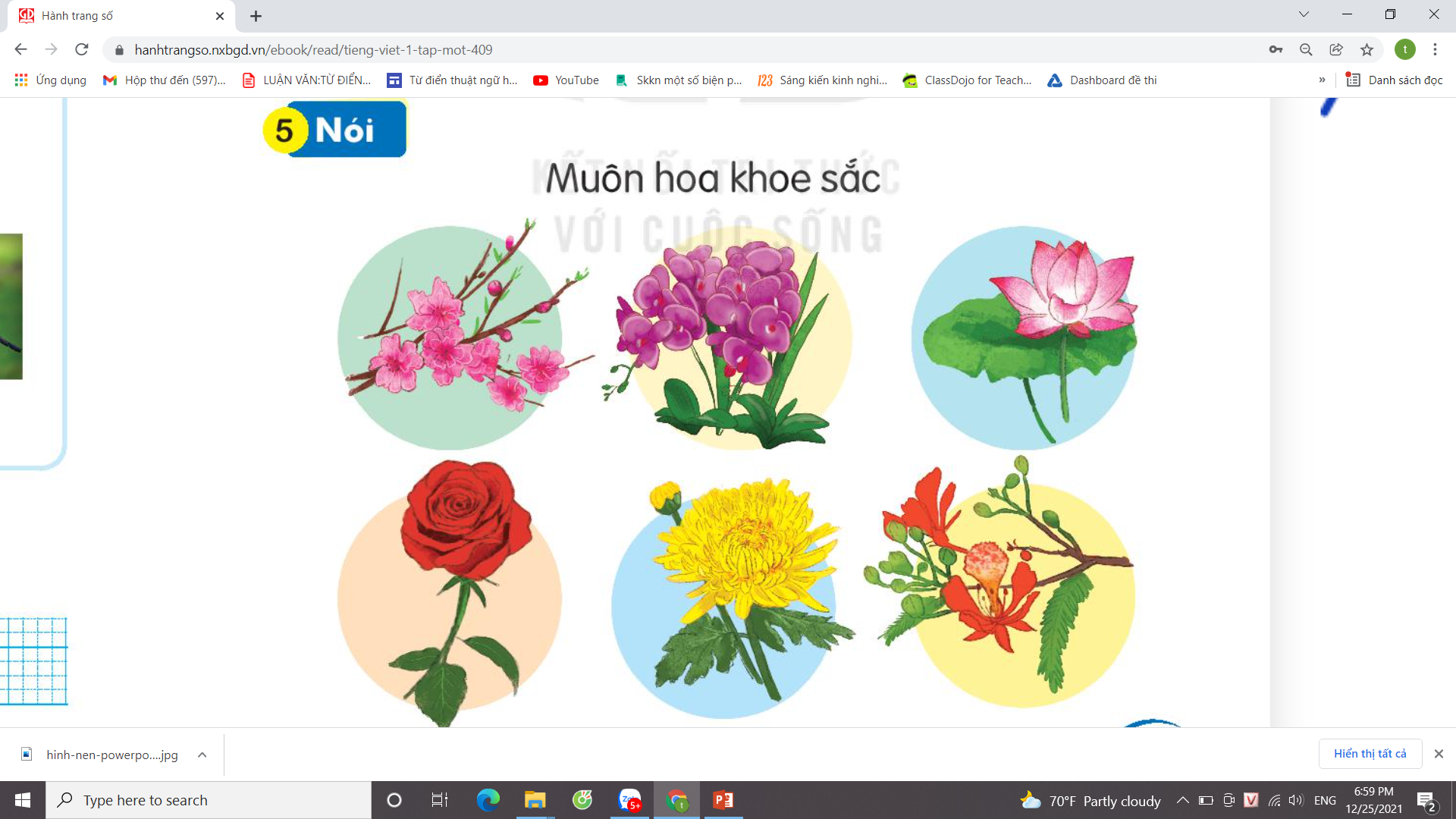 oe
oa
h
oa
hoa
xoá
loa
toả
hoà
xoè
khoẻ
loe
loé
váy xoè
đoá hoa
chích choè
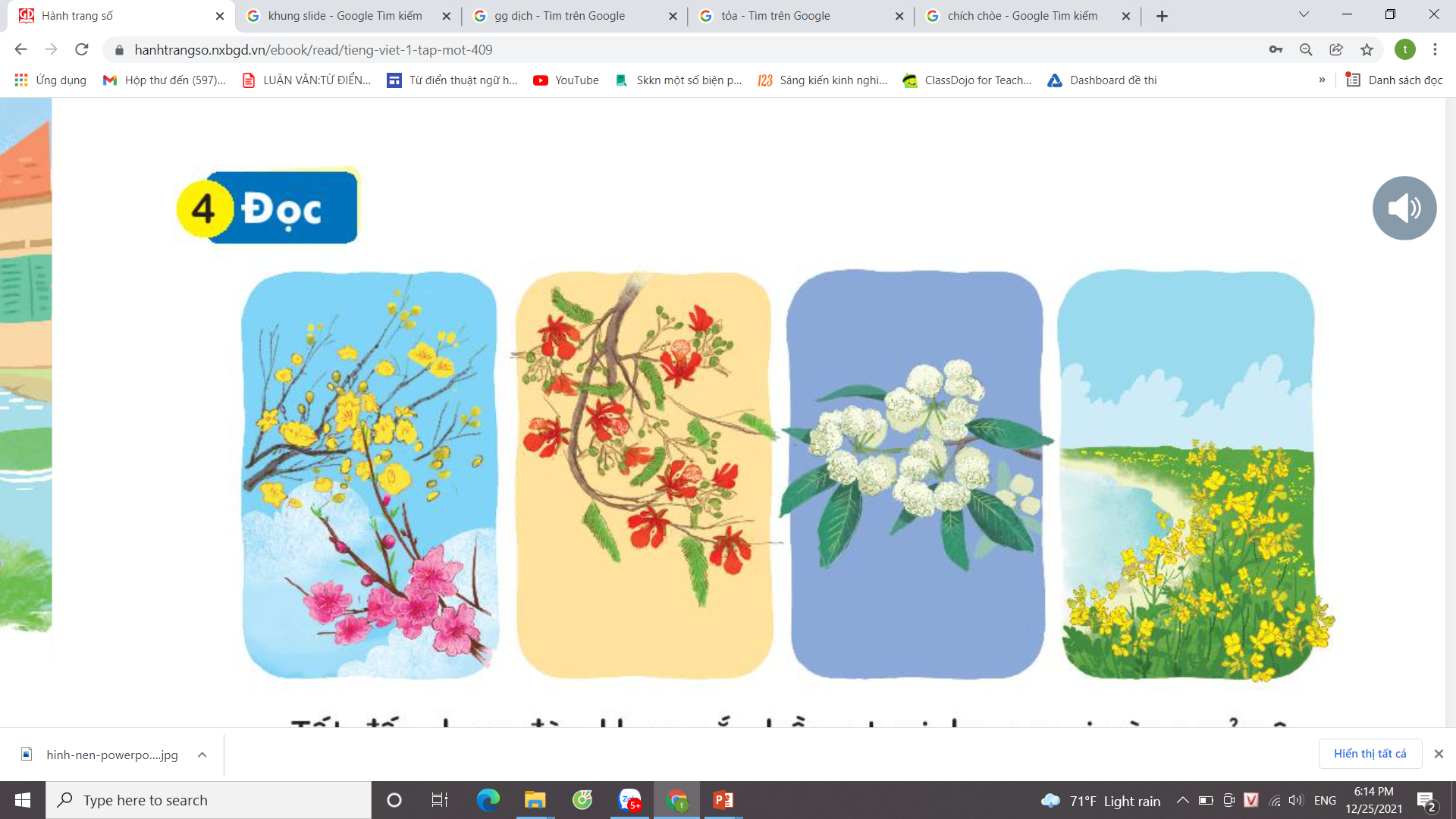 Tết đến, hoa đào khoe sắc hồng tươi, hoa mai vàng nở rộ.
Hè sang, hoa phượng bừng lửa đỏ, cháy rực cả góc trời.
Cuối thu, hương hoa sữa nồng nàn, ngát thơm từng góc phố.
Cuối đông, hoa cải trải thảm vàng rực rỡ bên sông. Những
sắc hoa, hương hoa làm đẹp thêm cho cuộc sống.
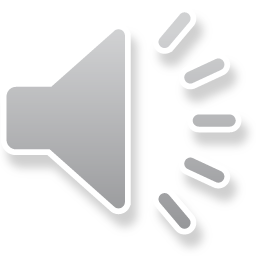 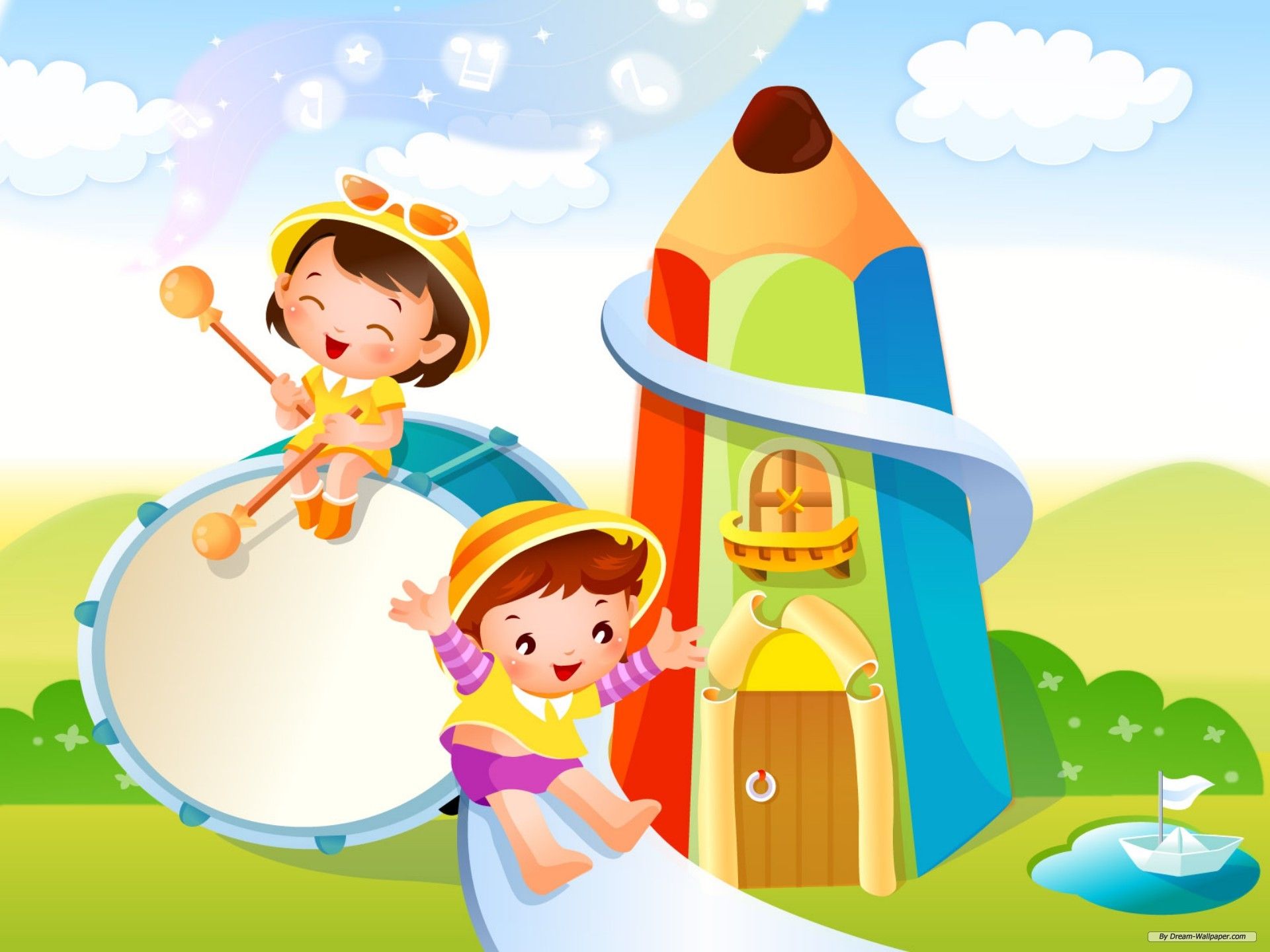 Chúc các em chăm ngoan học giỏi